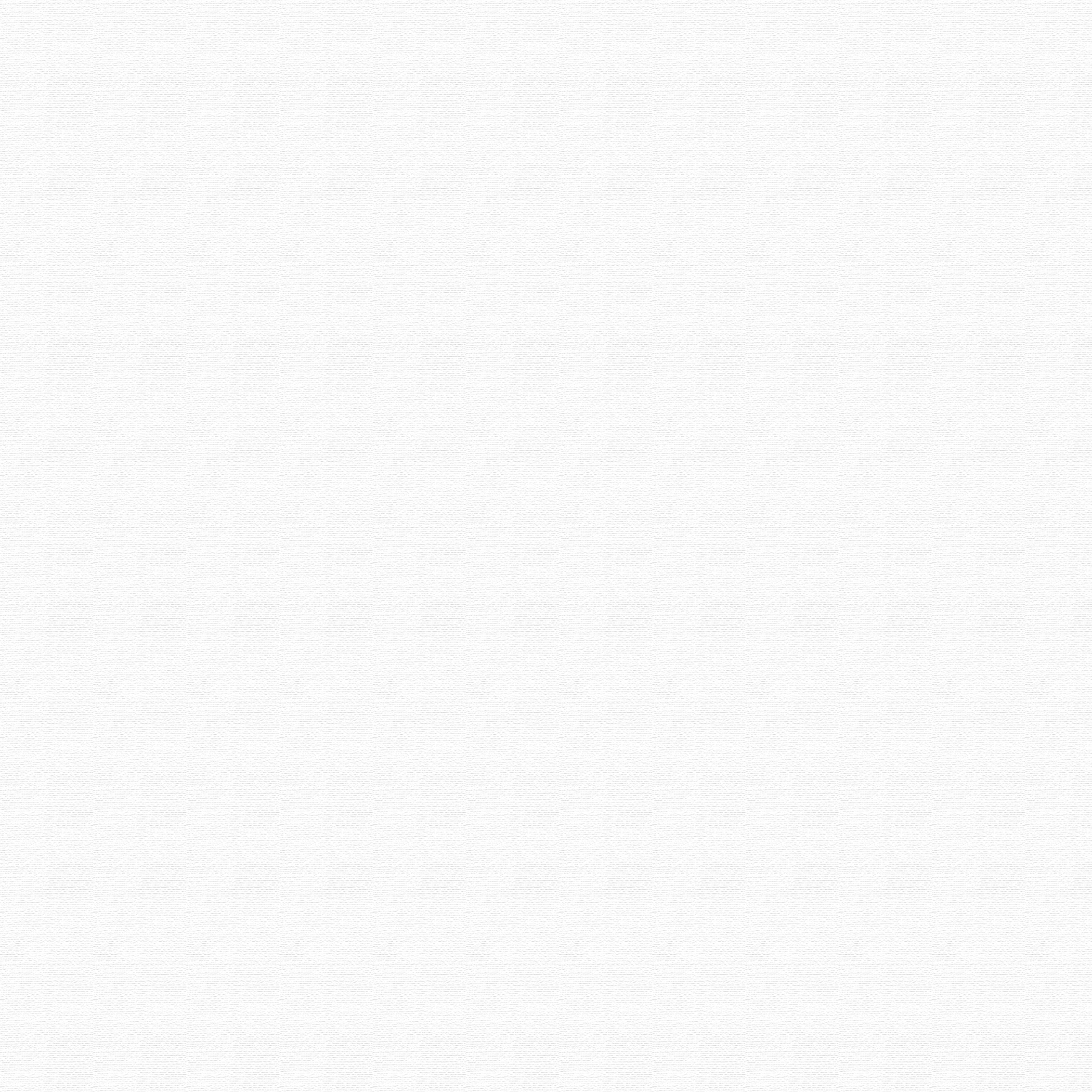 01
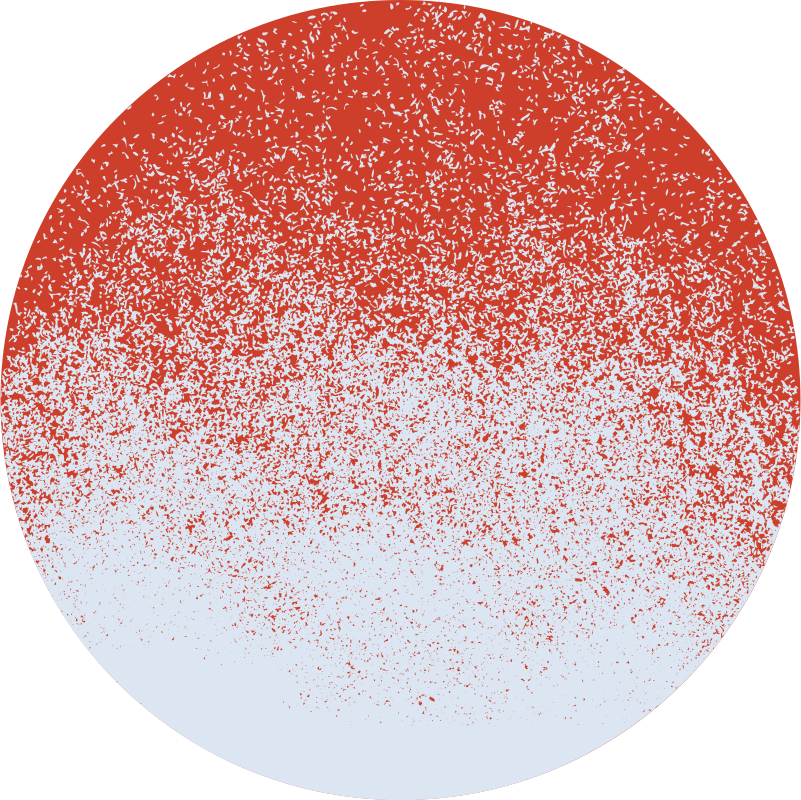 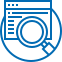 Эх сурвалжийг
шалгах арга
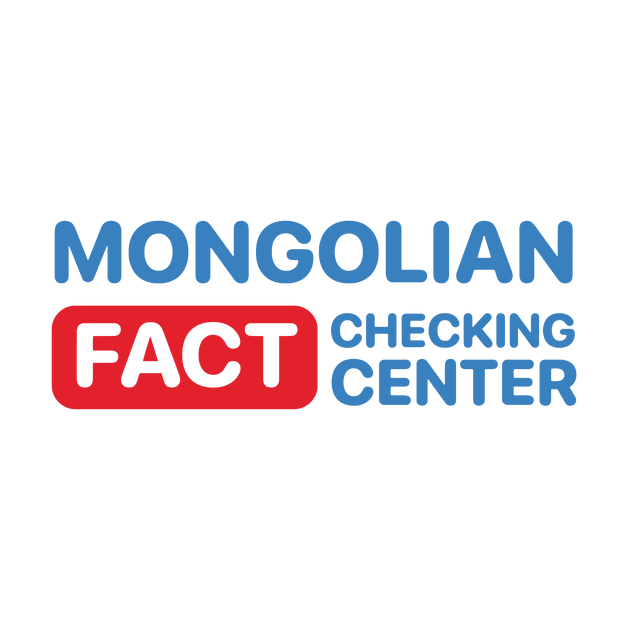 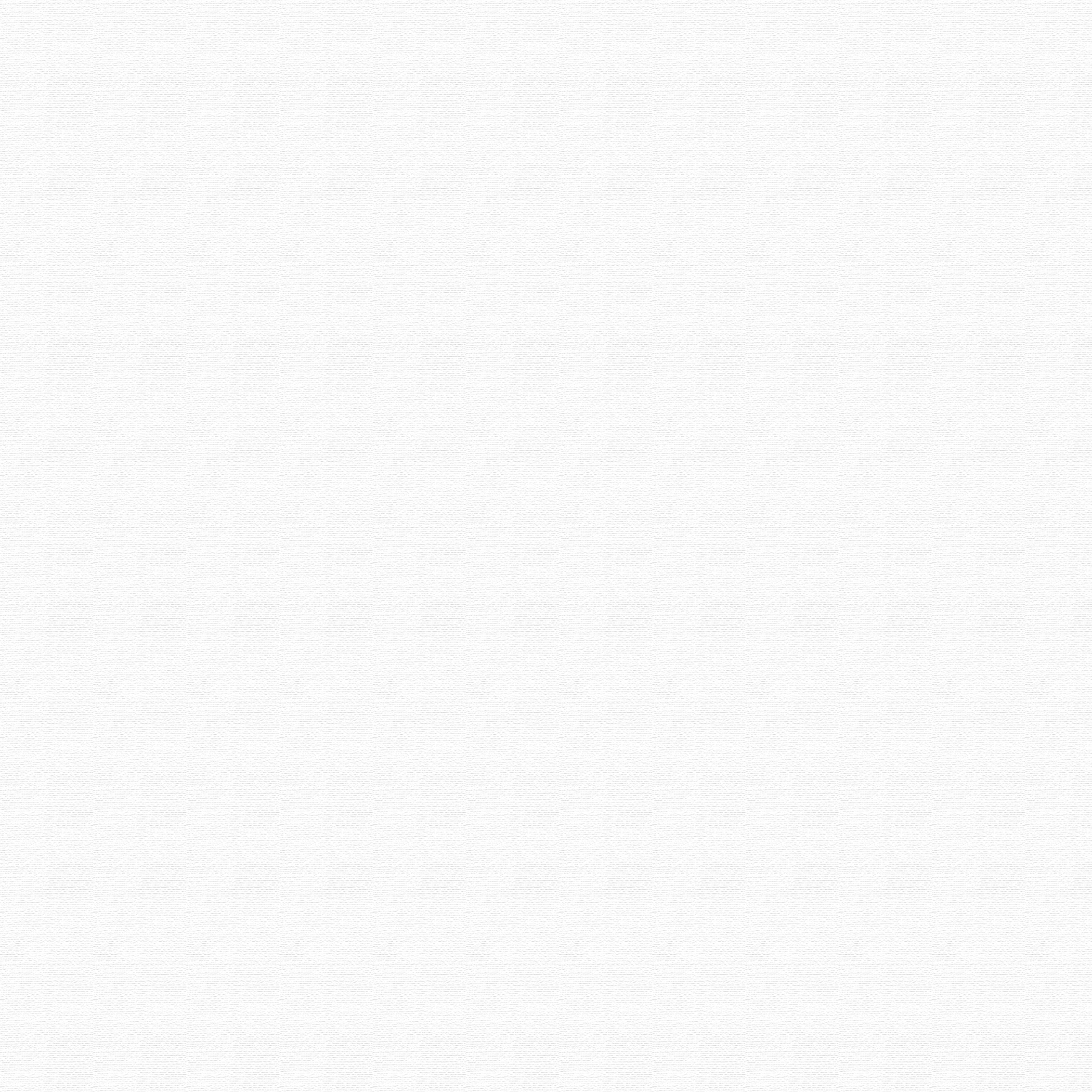 Эх сурвалжийг үнэлэхдээ
01
Proximity буюу ойр байдал
Expertise буюу мэдлэг туршлага
Rigor буюу баталгаат байдал
Transparency буюу ил тод байдал
Reliability буюу найдвартай байдал
Conflict of interest буюу ашиг сонирхлын зөрчил
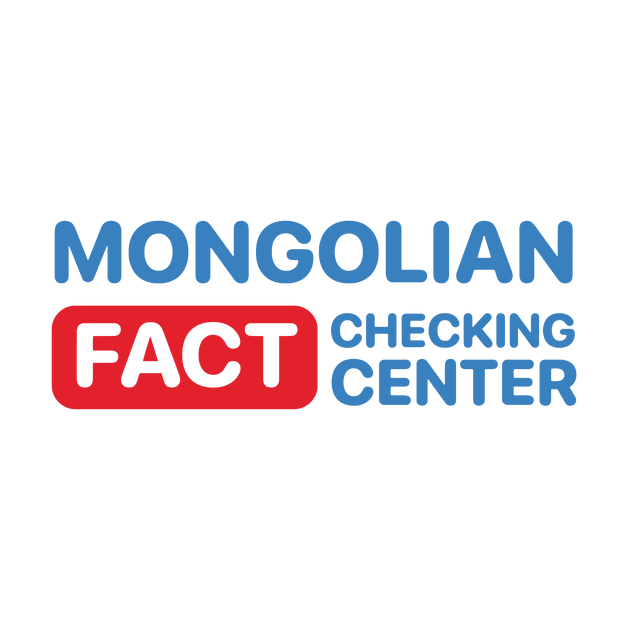 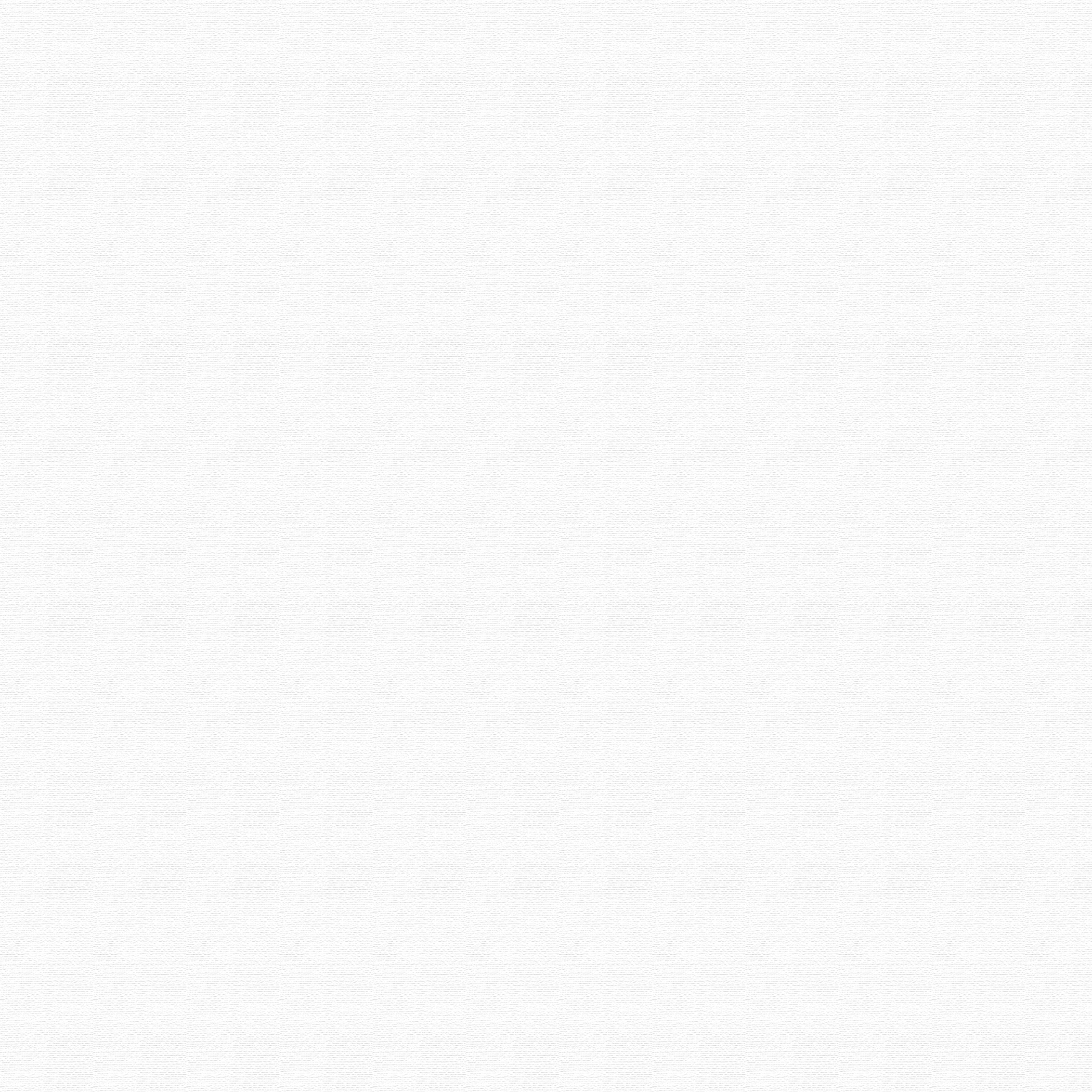 01
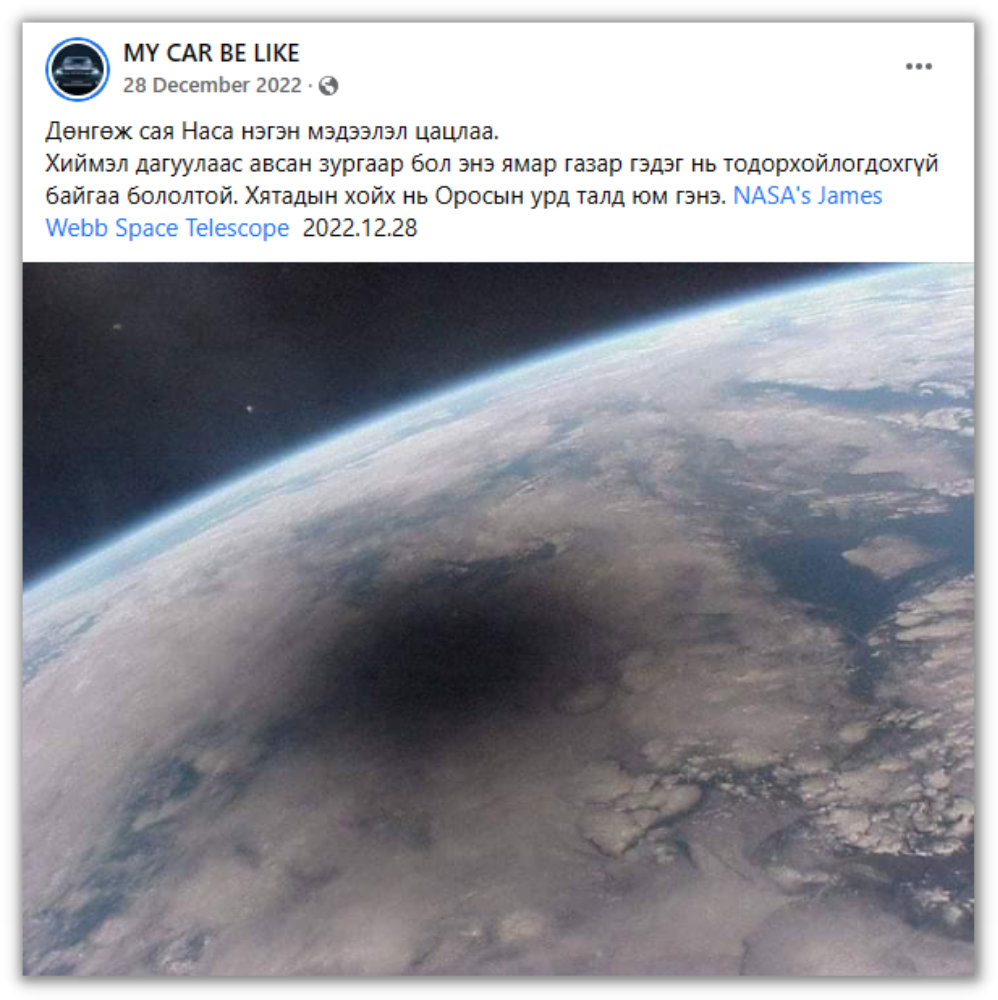 ЖИШЭЭ 1.

Уг мэдээллийн эх сурвалжийг үнэлье
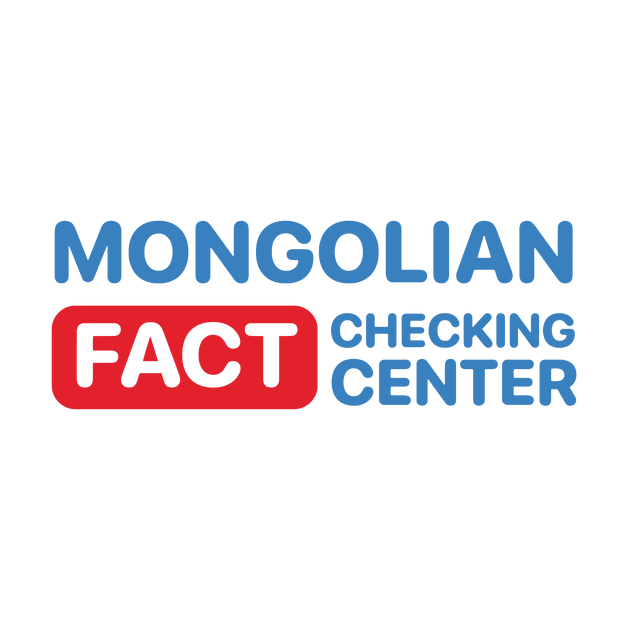 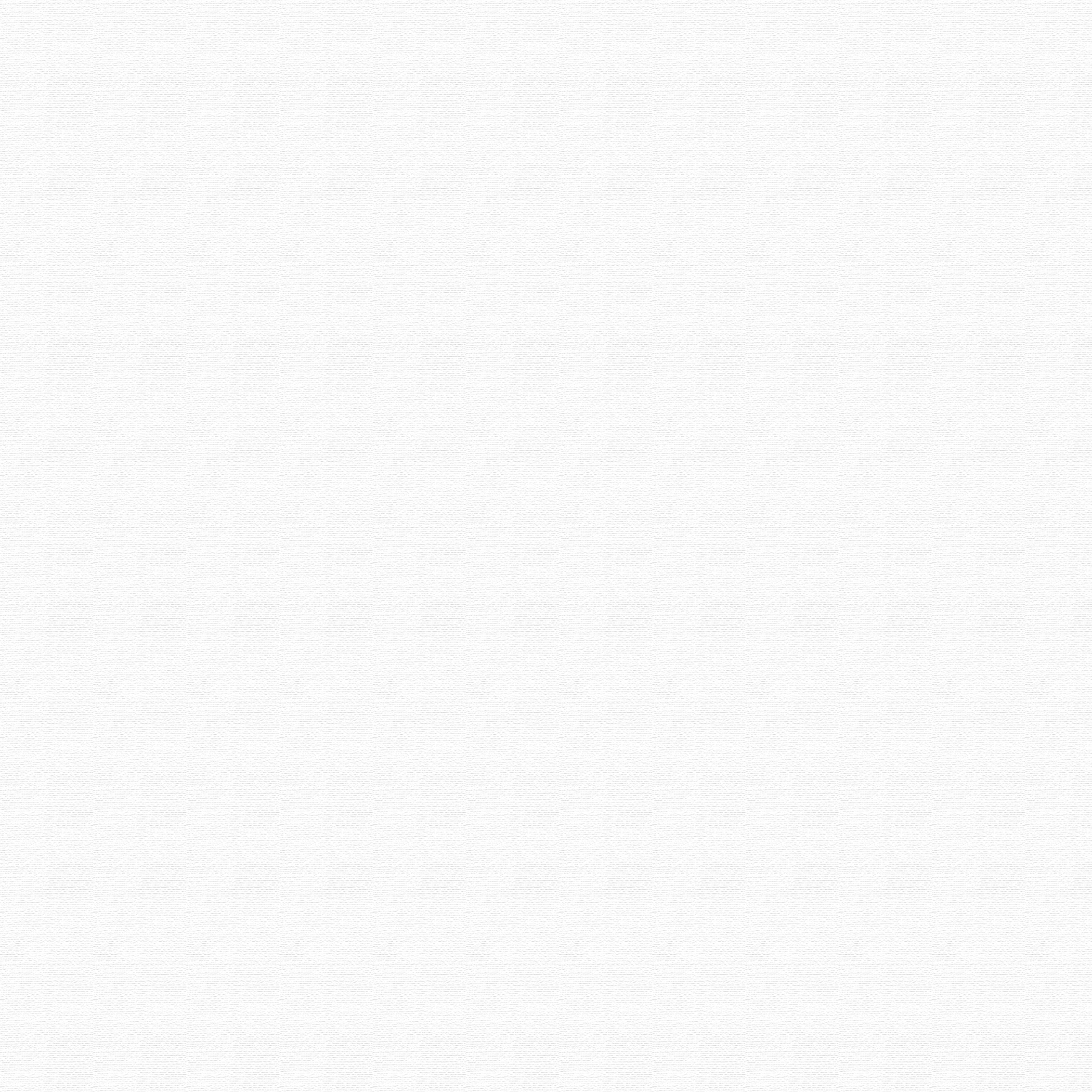 01
Reverse Image Search Буюу Зургаар хайх
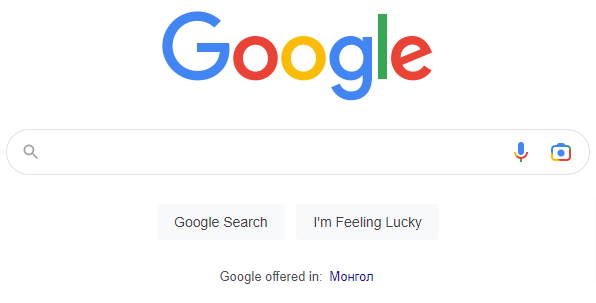 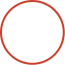 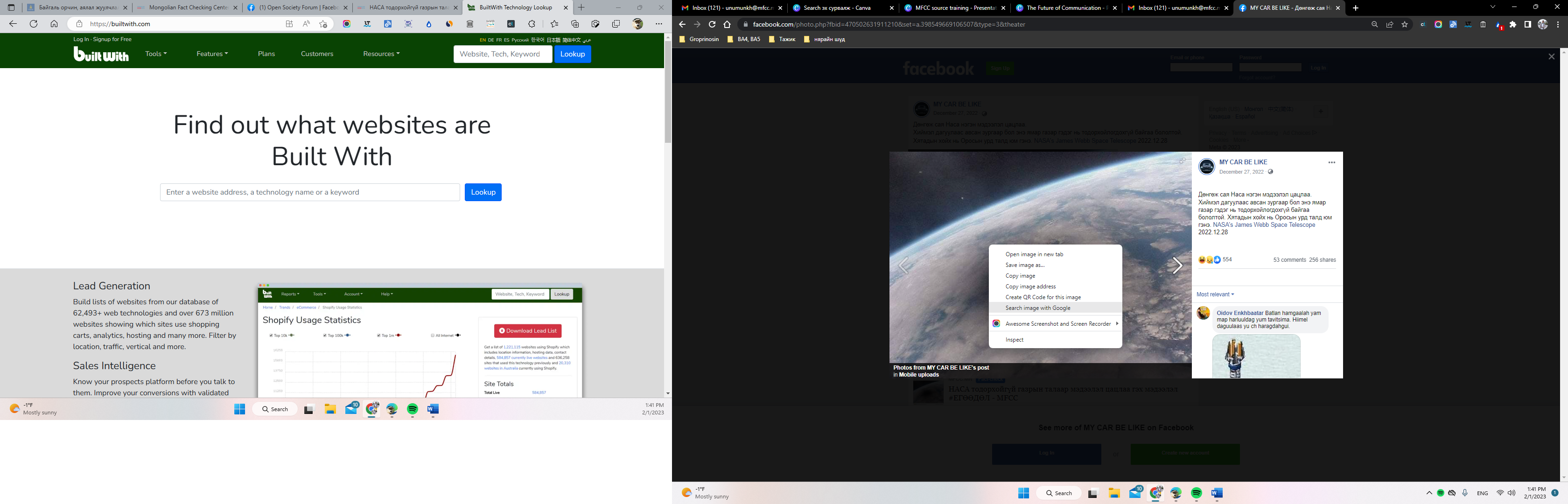 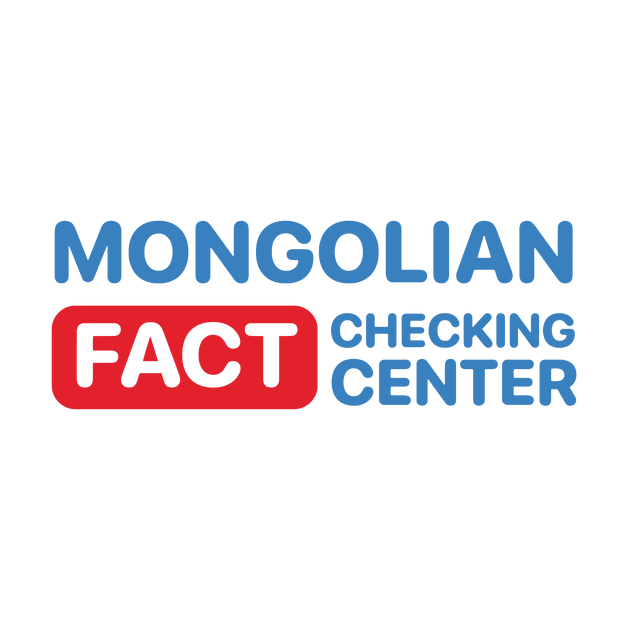 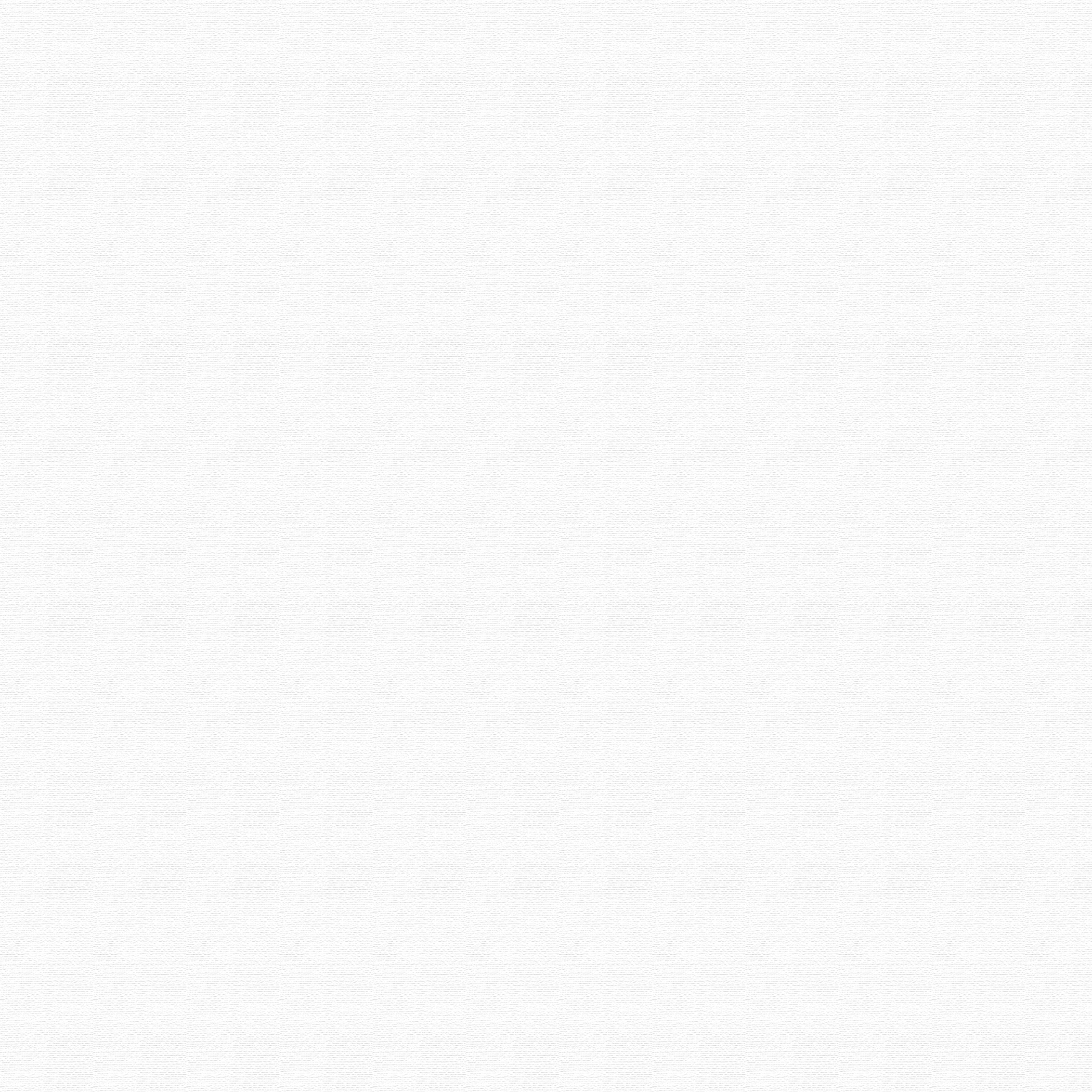 01
Reverse Image Search Буюу Зургаар хайх
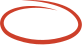 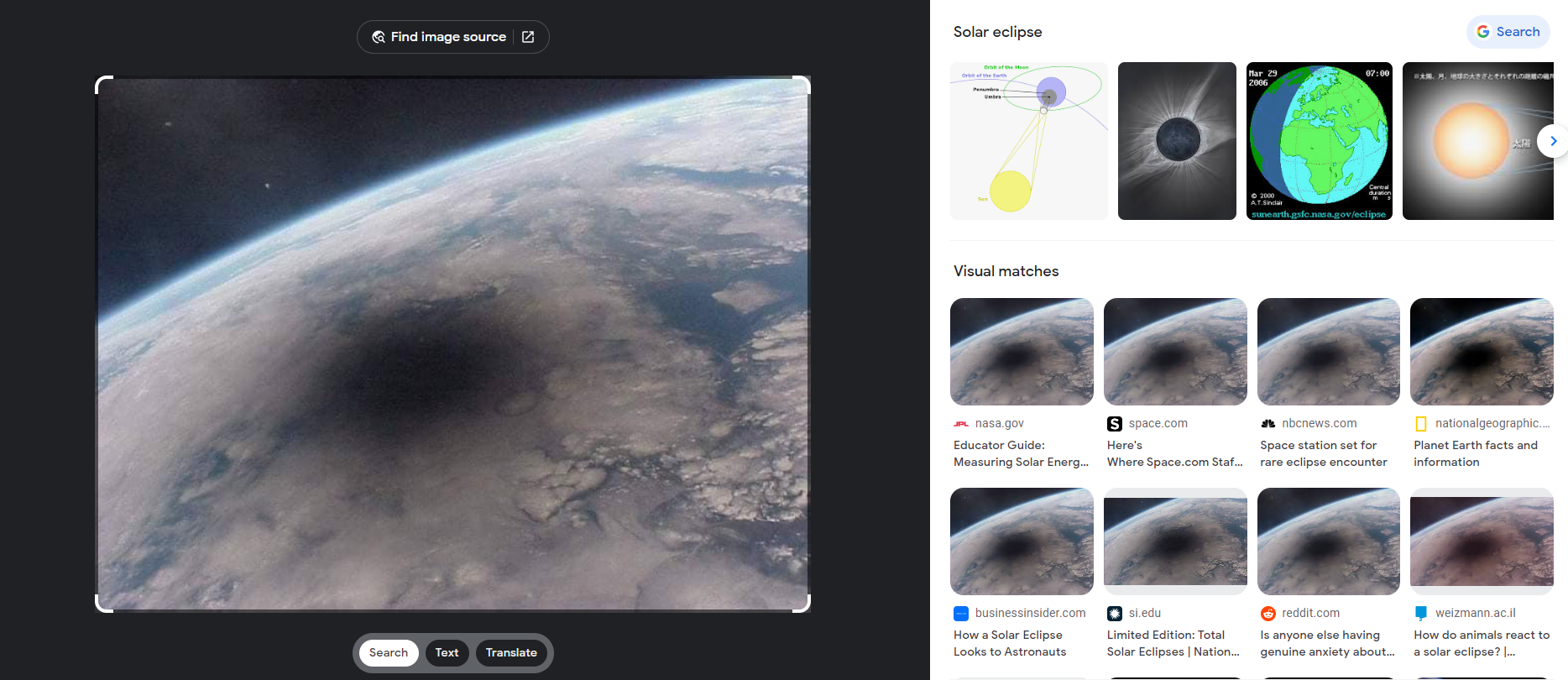 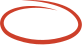 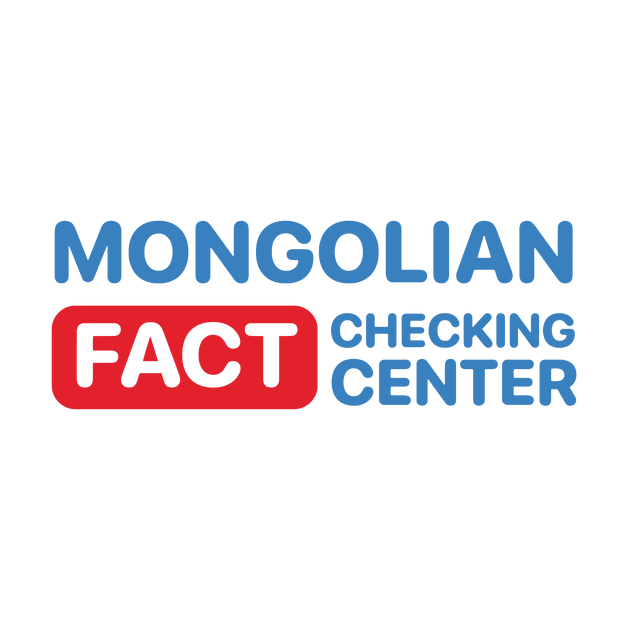 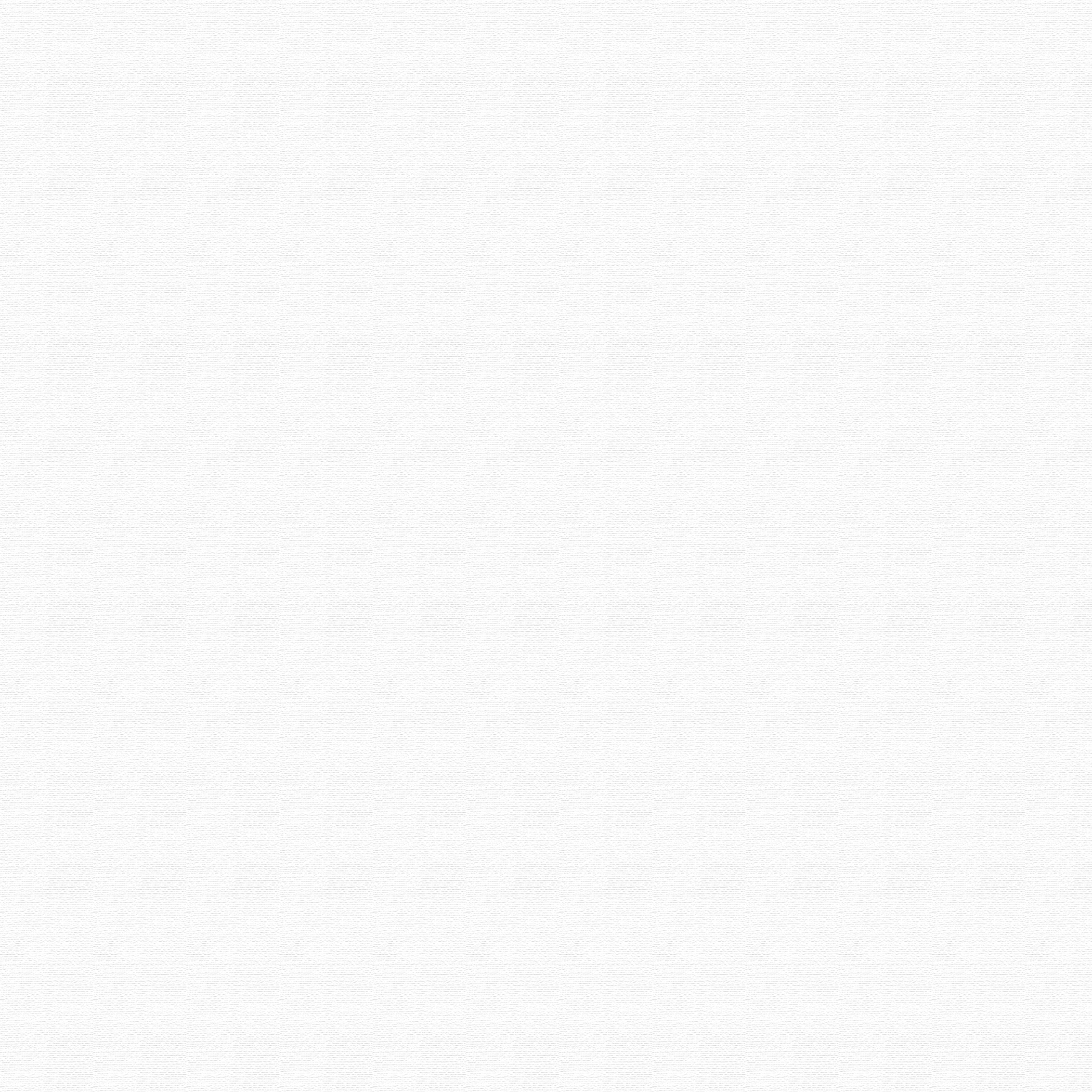 01
Reverse Image Search Буюу Зургаар хайх
Baidu.com
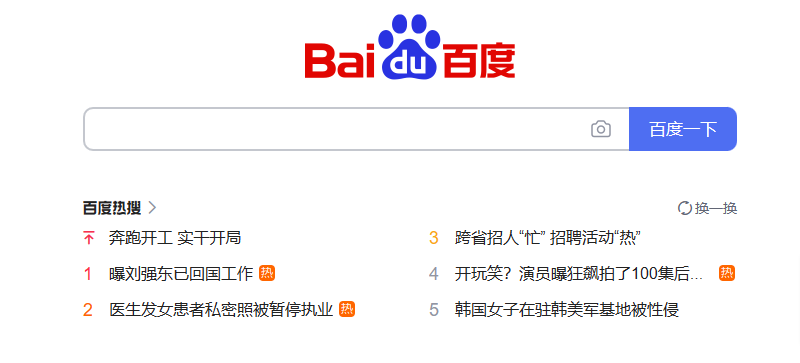 Yandex.com
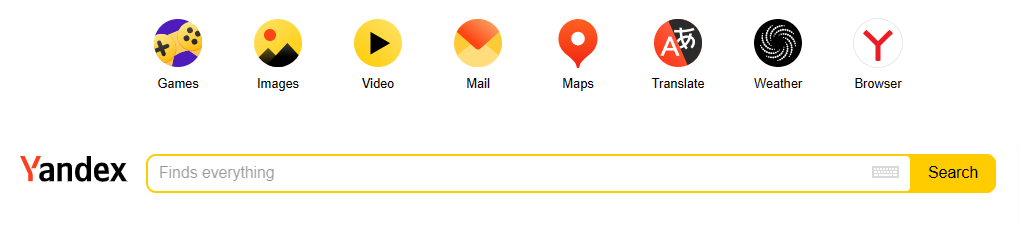 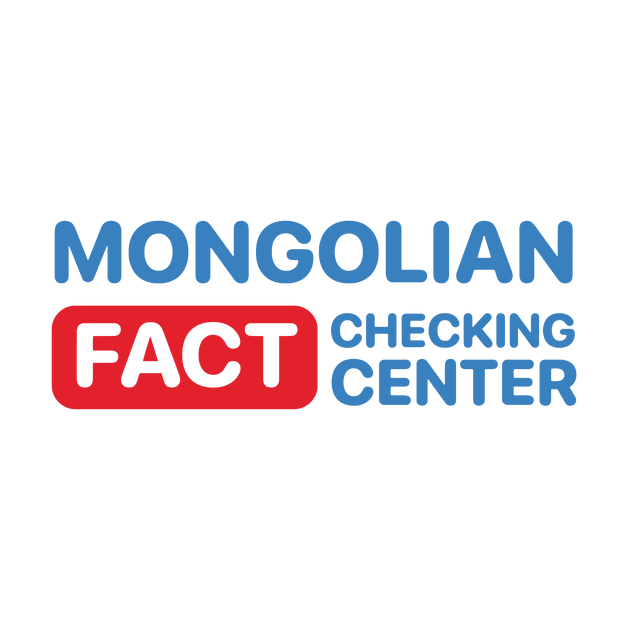 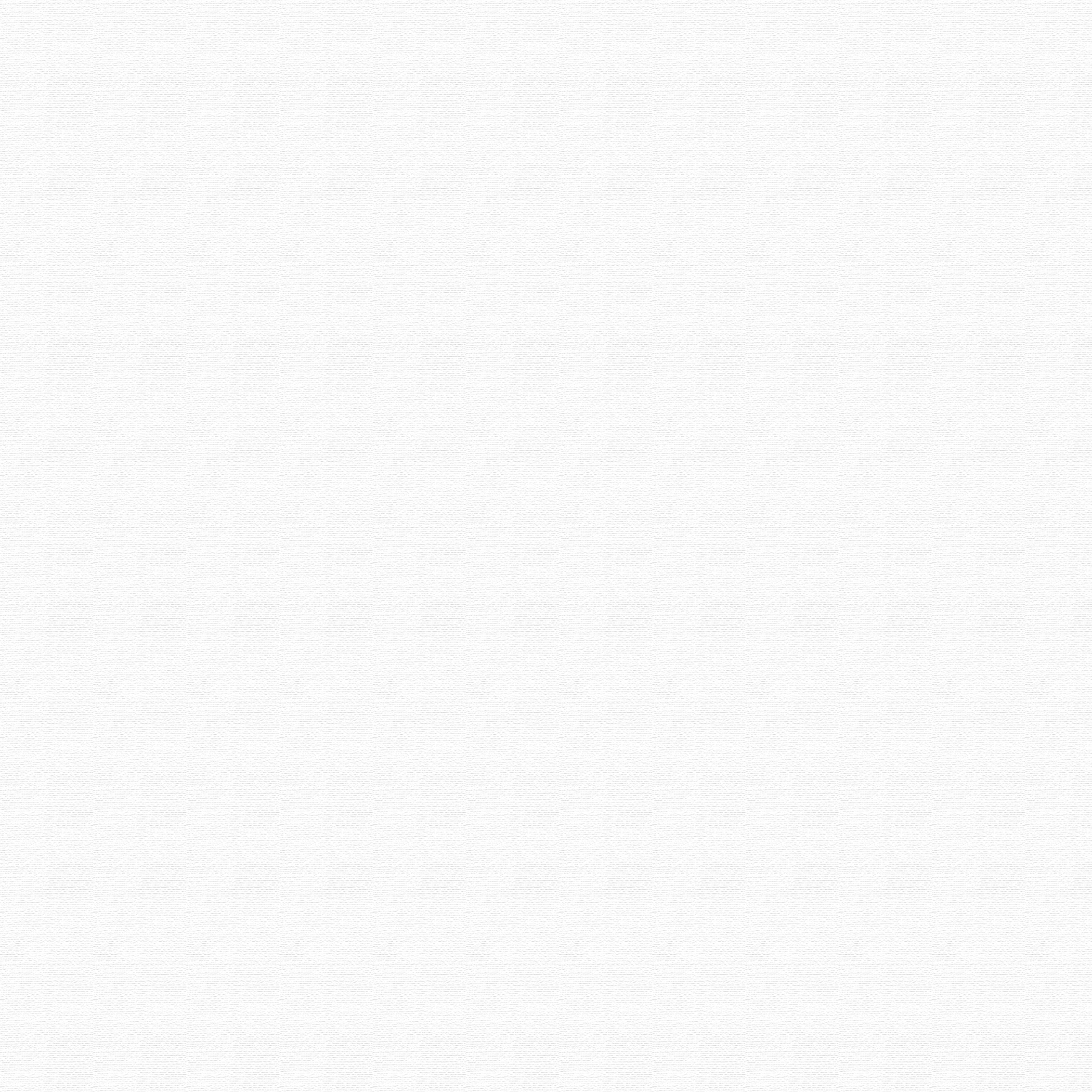 01
ДОМАЙНЫГ ШАЛГАХ
Байршуулсан мэдээллийн тархалтыг шалгах
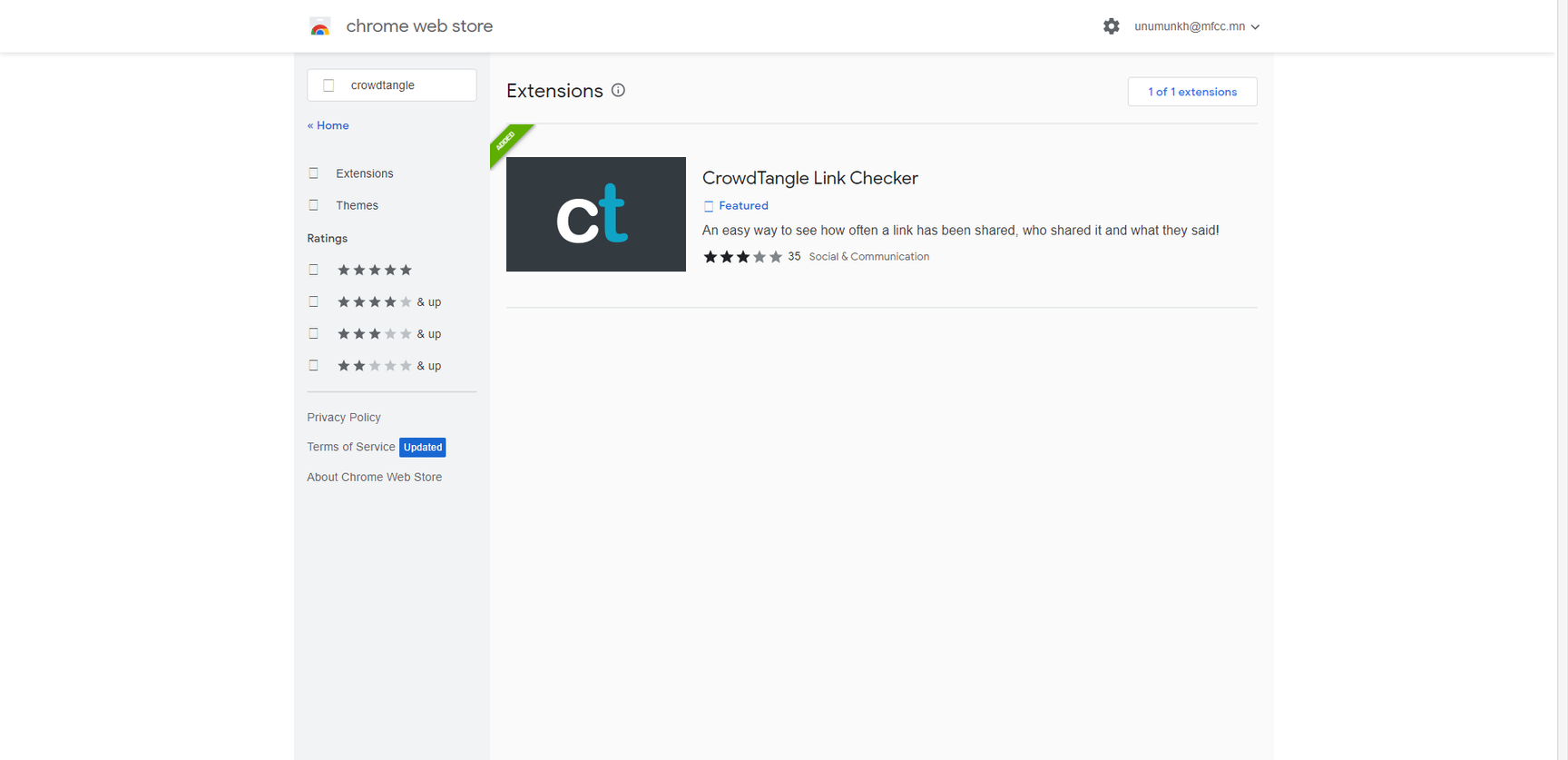 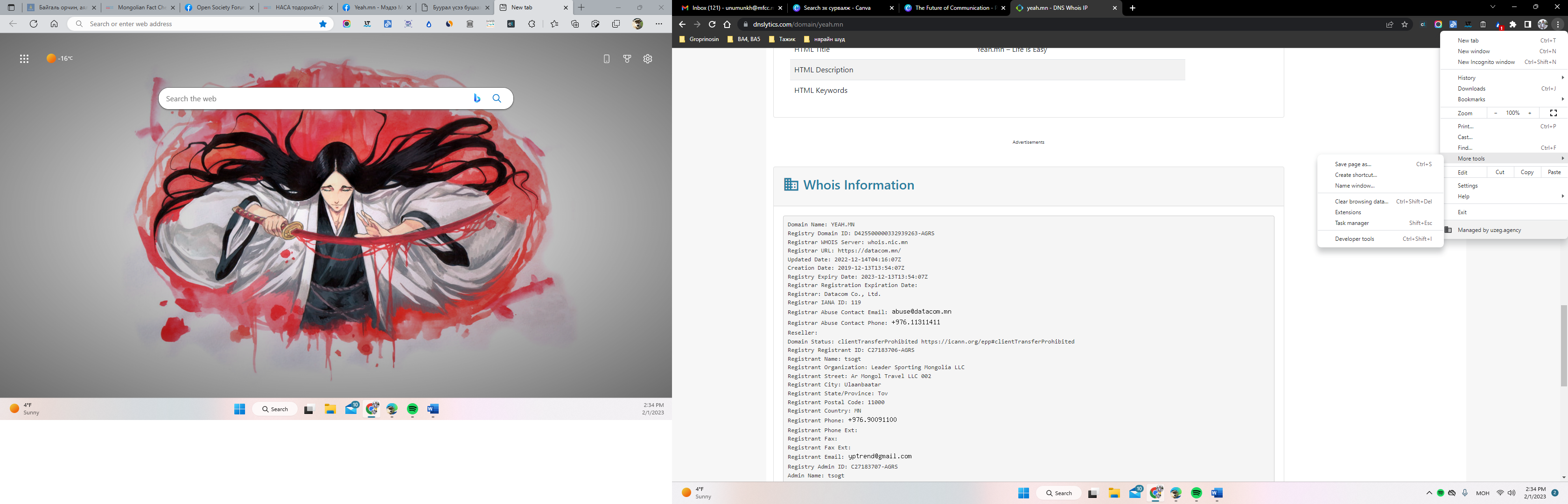 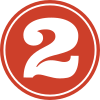 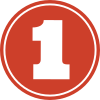 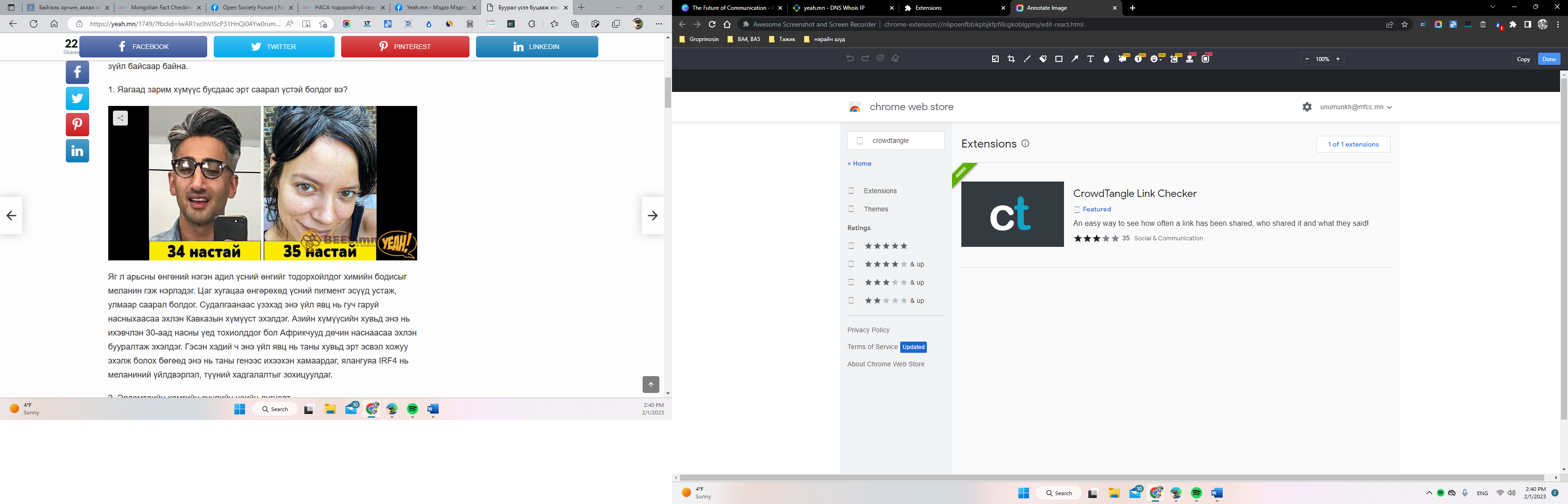 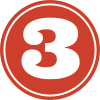 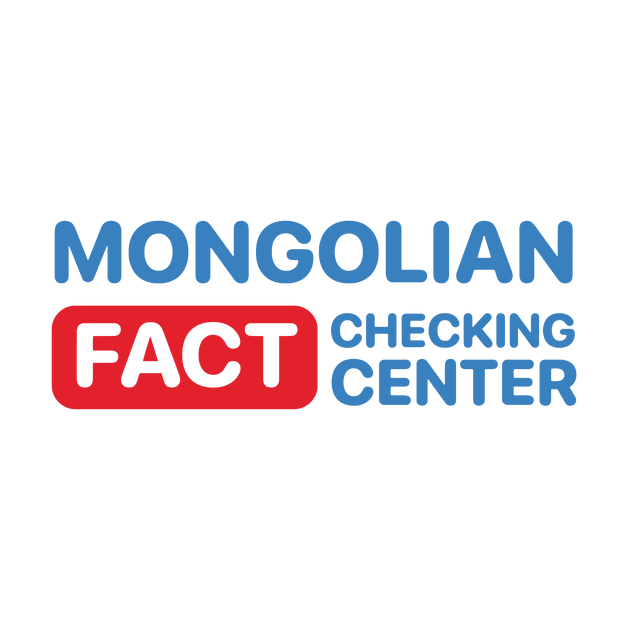 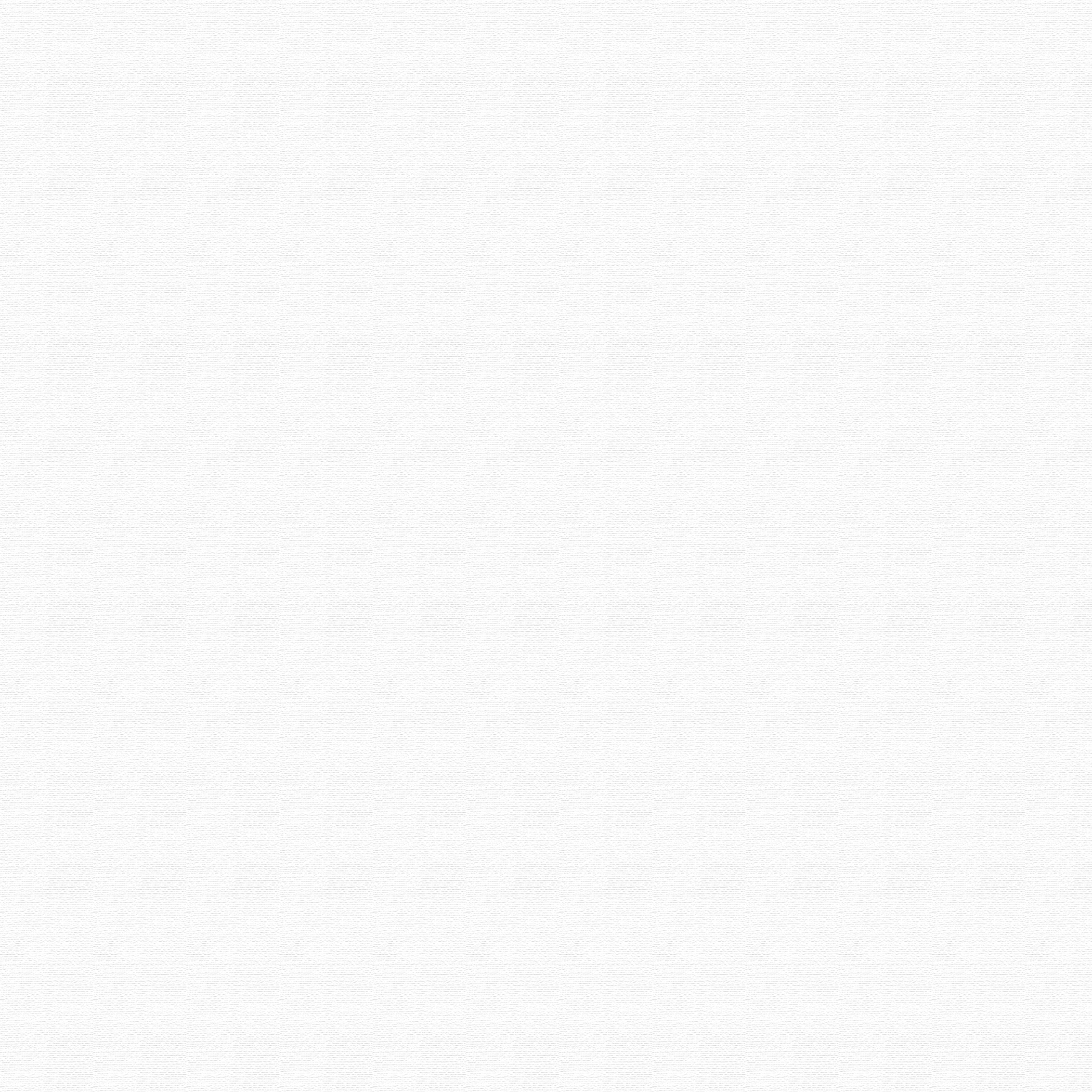 01
ДОМАЙНЫГ ШАЛГАХ
Байршуулсан мэдээллийн тархалтыг шалгах
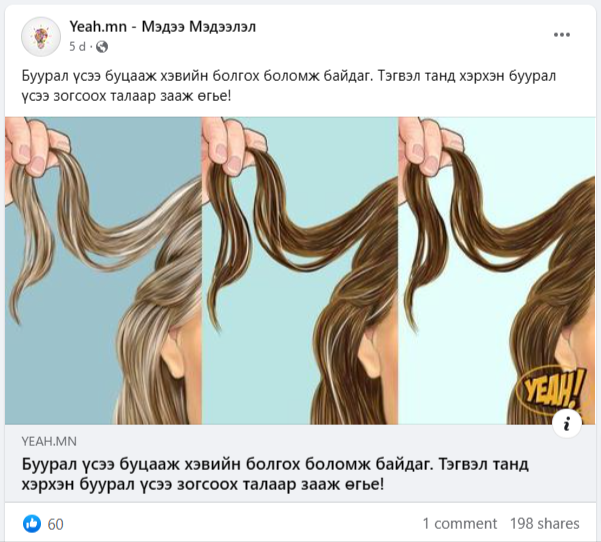 ЖИШЭЭ 2.

Уг мэдээллийн тархалтыг шалгая
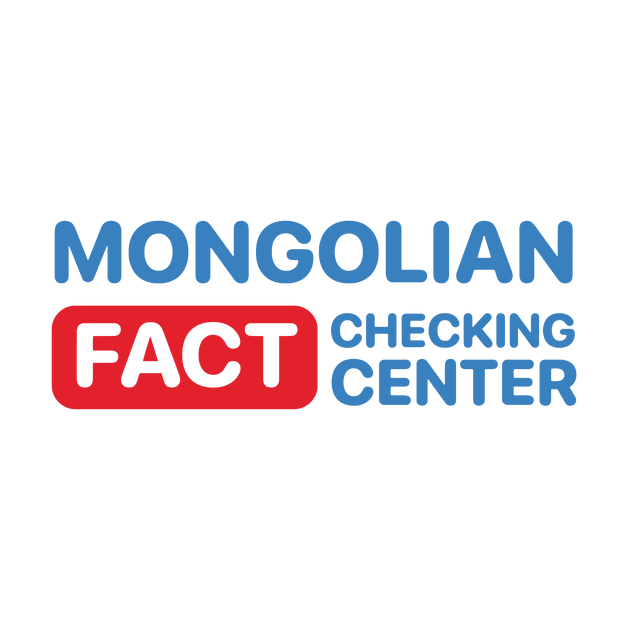 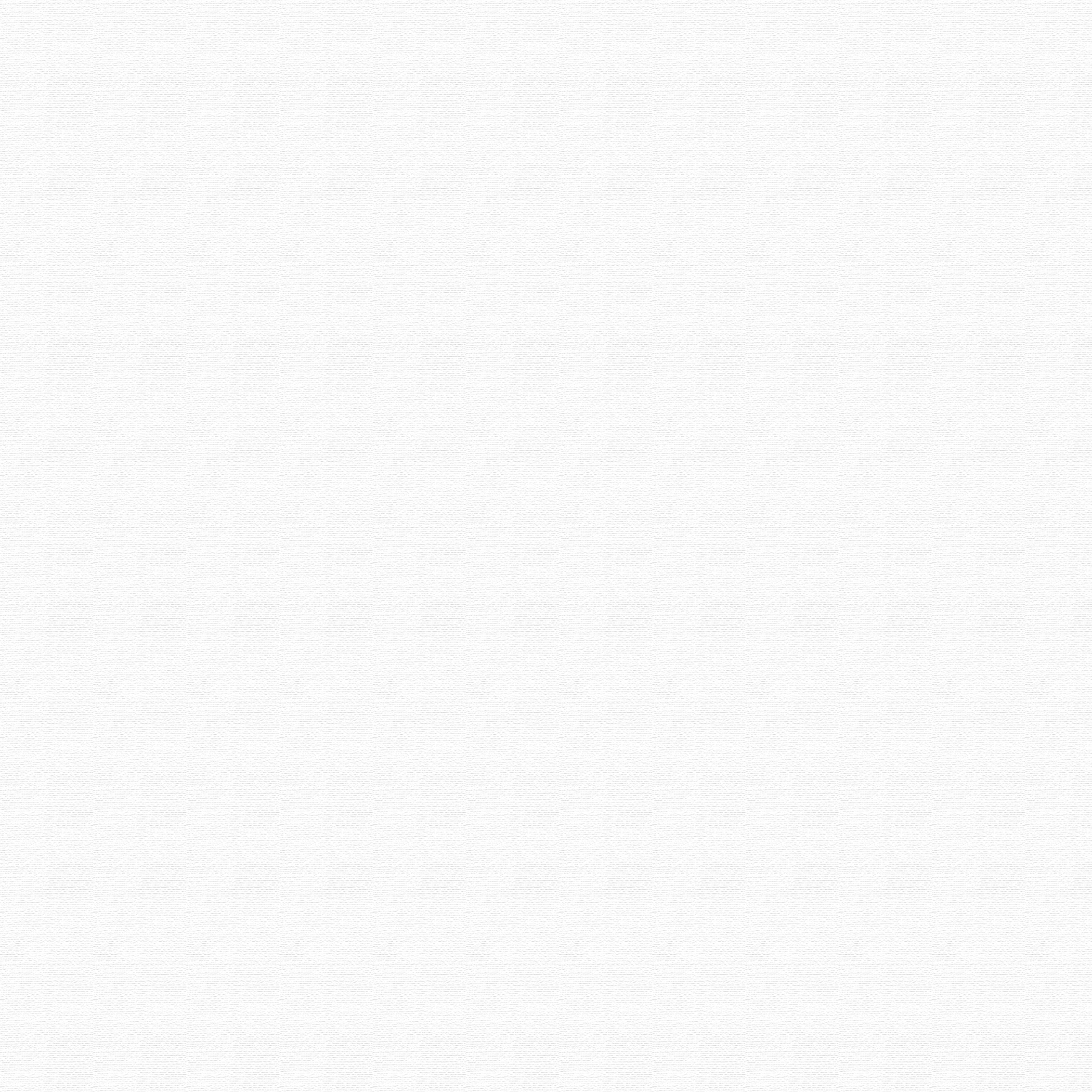 01
ДОМАЙНЫГ ШАЛГАХ
Байршуулсан мэдээллийн тархалтыг шалгах
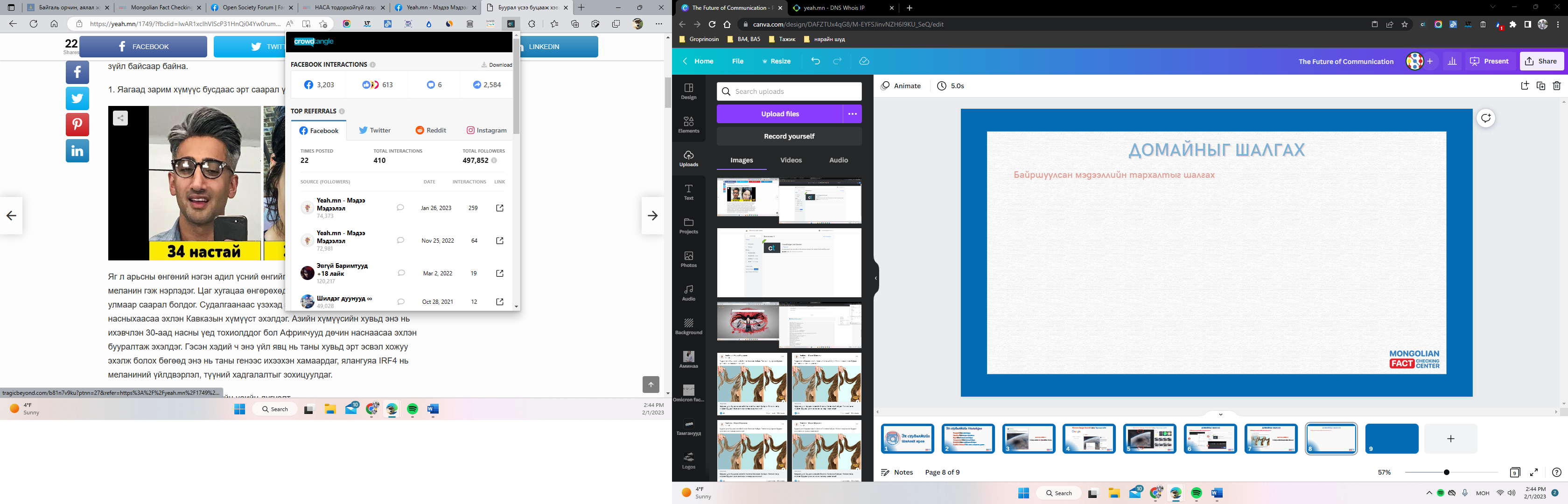 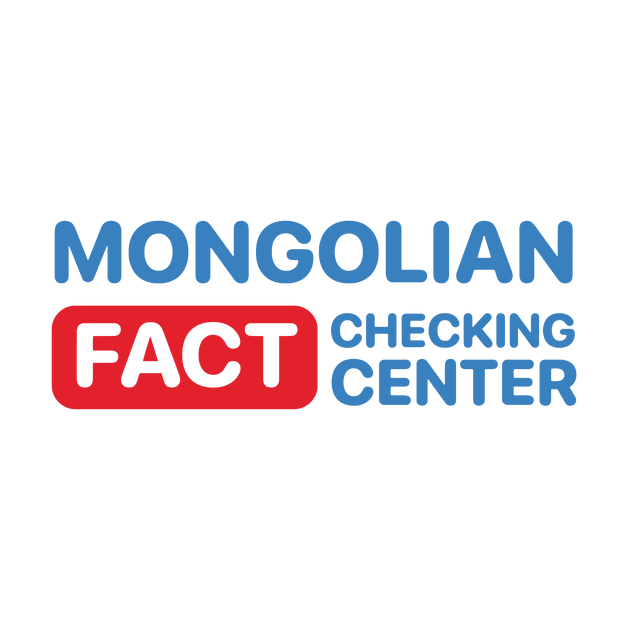 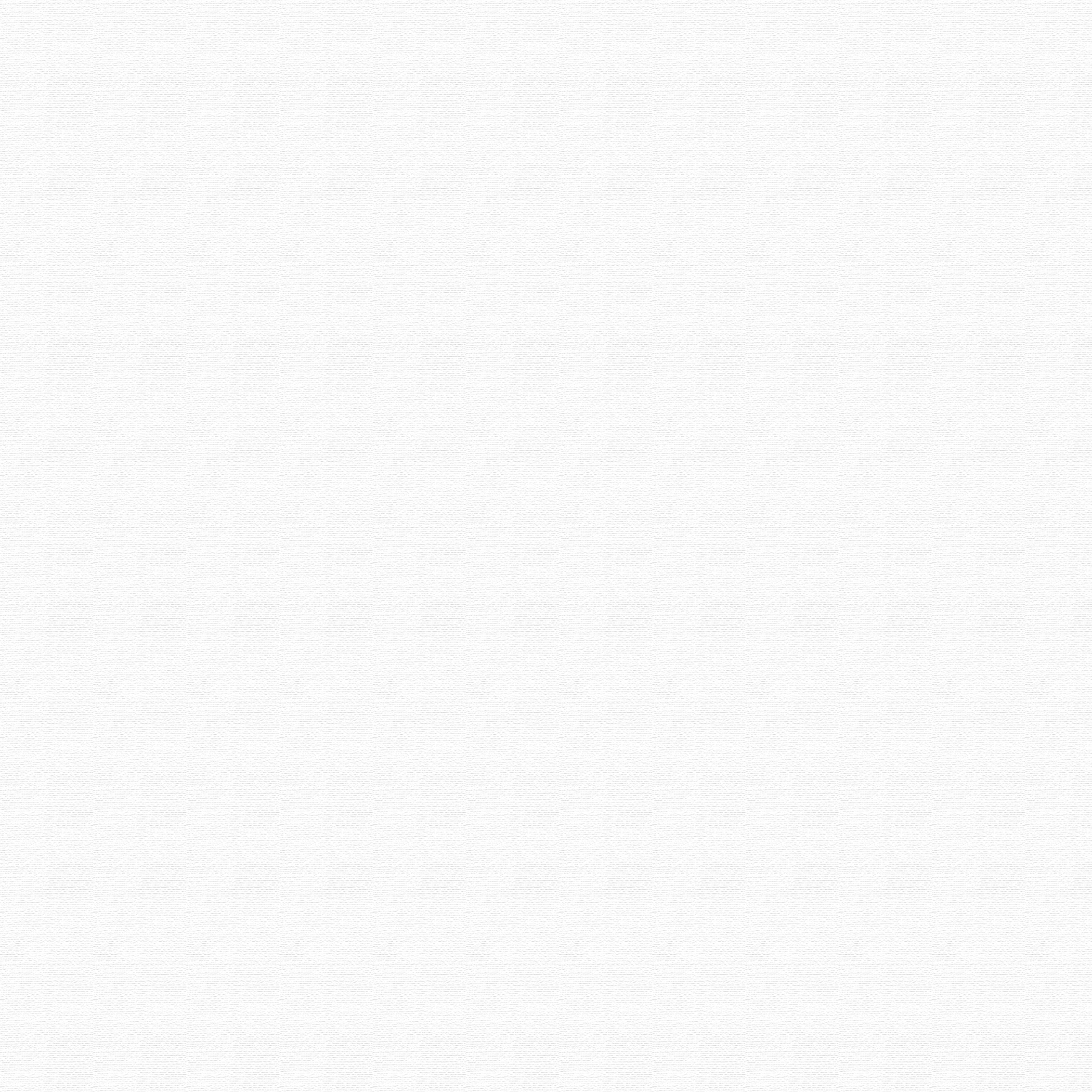 01
ДОМАЙНЫГ ШАЛГАХ
Тухайн домайны бүртгэлийн мэдээллийг шалгах
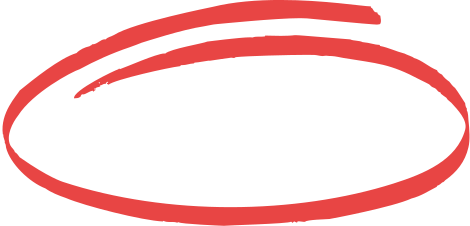 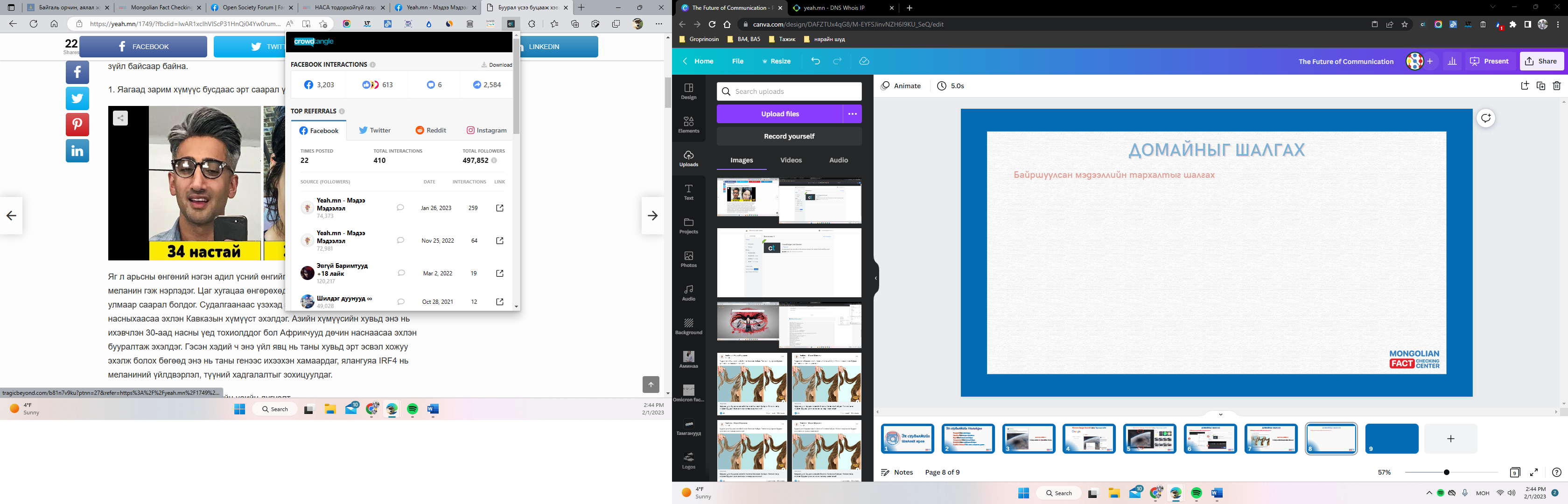 DNSLYTICS.com руу орно
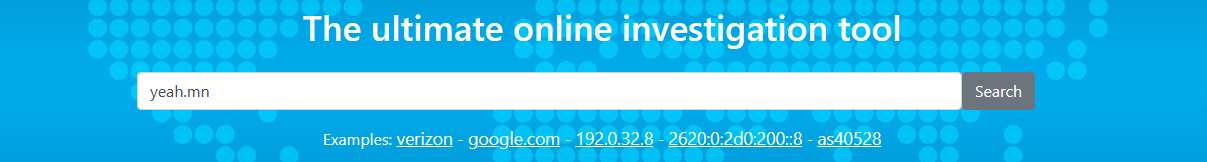 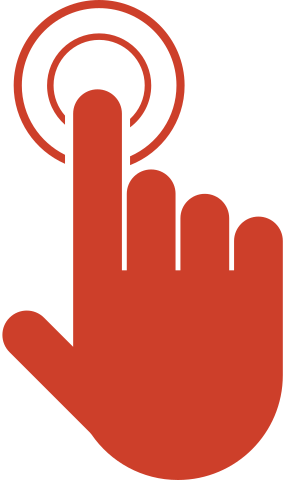 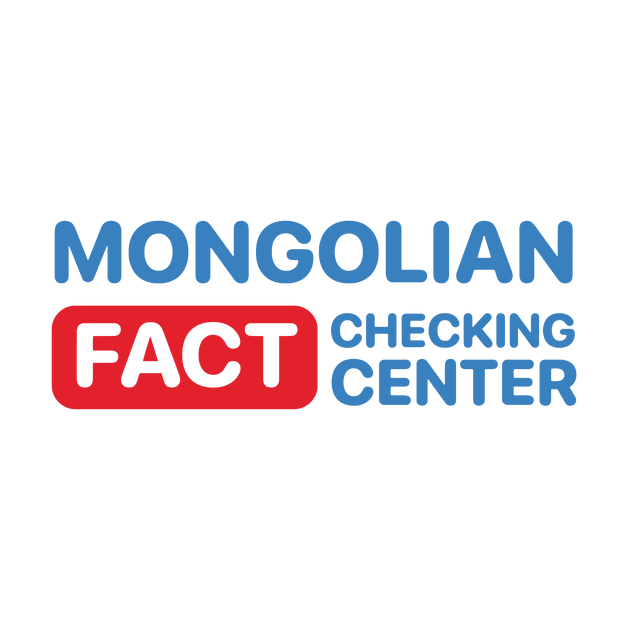 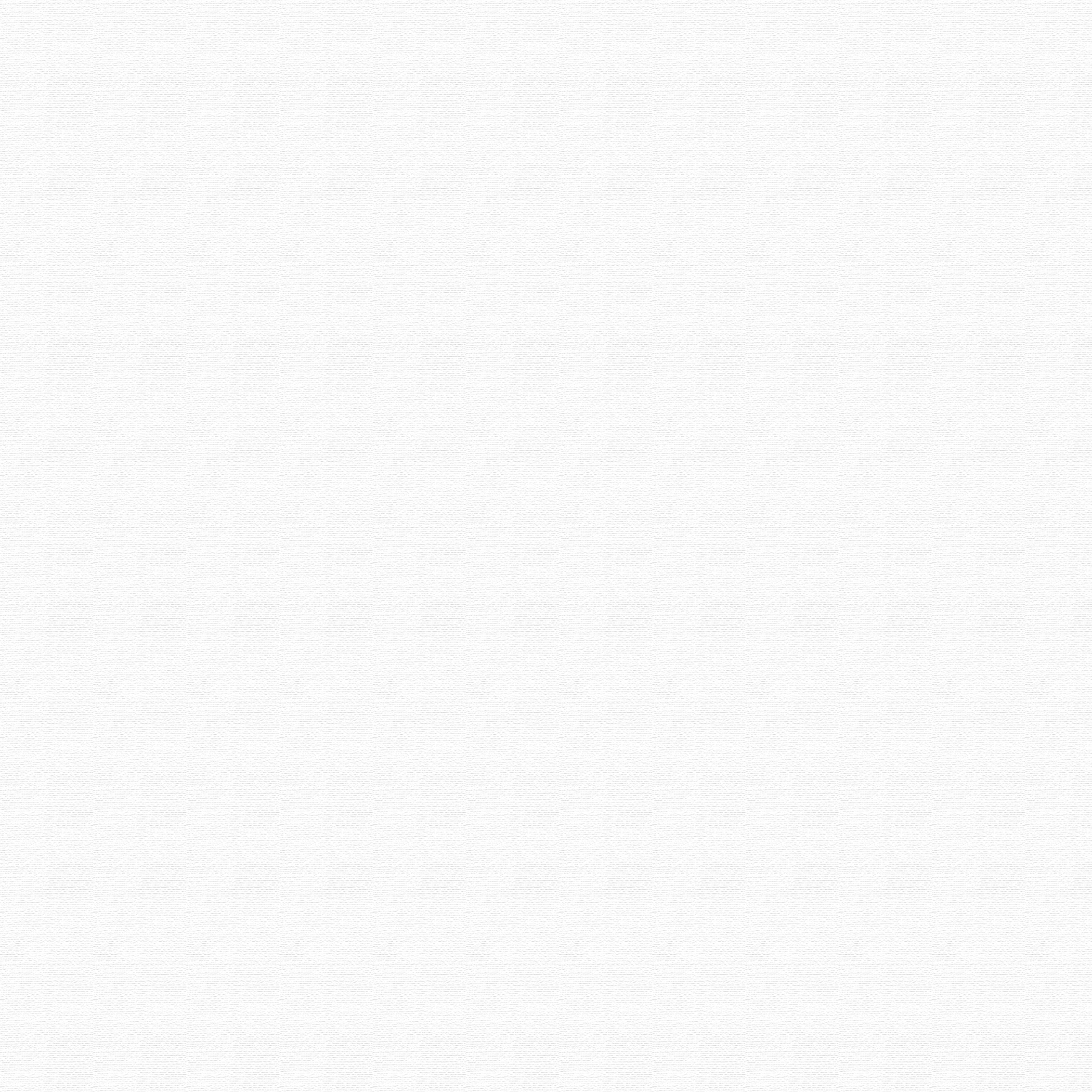 01
ДОМАЙНЫГ ШАЛГАХ
Тухайн домайны бүртгэлийн мэдээллийг шалгах
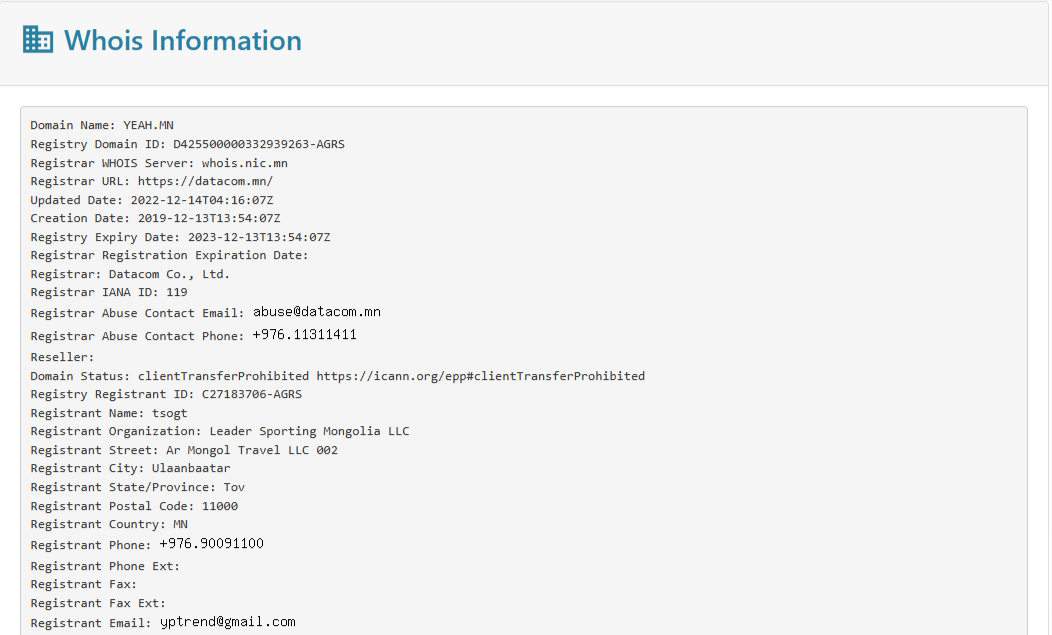 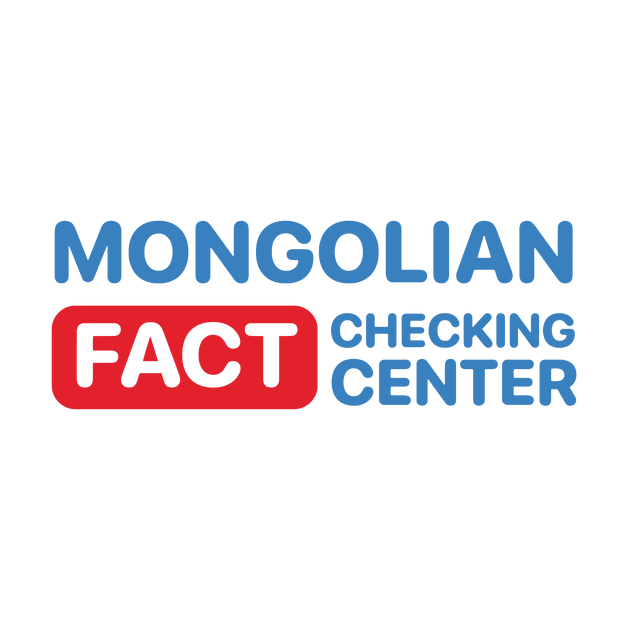 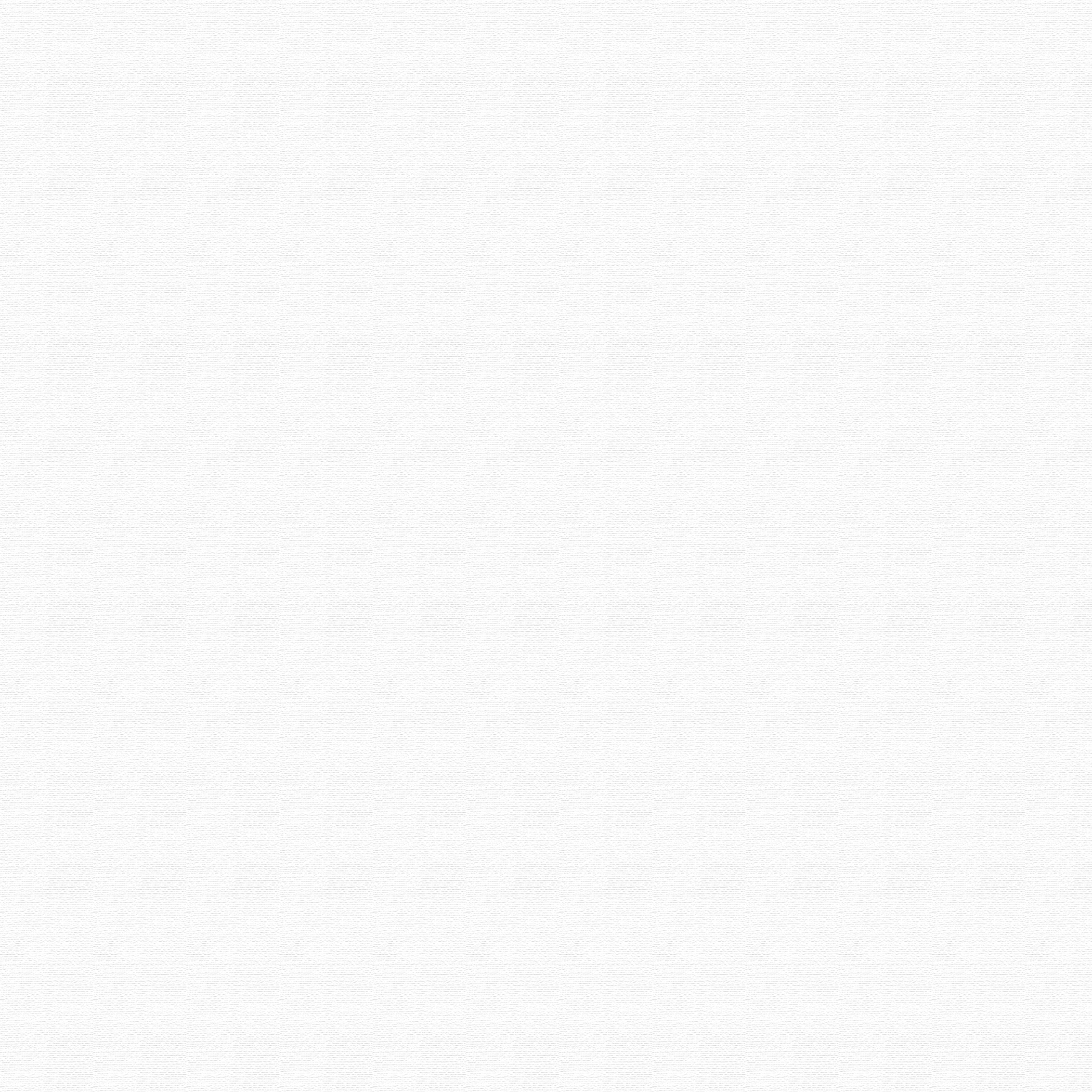 01
БҮРЭН ХАЙЛТ ХИЙХ
Тухайн домайн өөрийн хайлтын системгүй бол
Хэтэрхий олон дэд мэнютэй бол
Өөрийн хайлтын системээр огт илрэхгүй бол энэхүү аргыг ашиглаж болно.
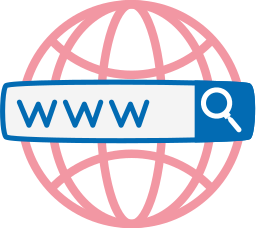 Google эсвэл Baidu, Yandex аль нэг хайлтын систем дээр
"Түлхүүр үг" site:домайн нэр
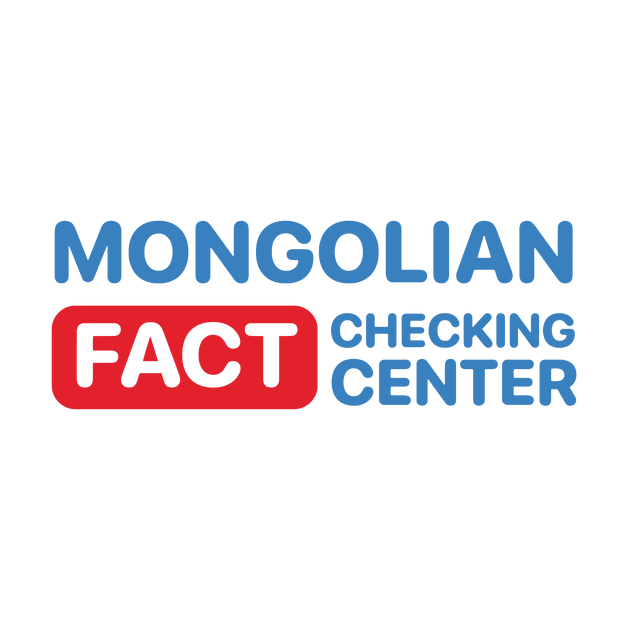 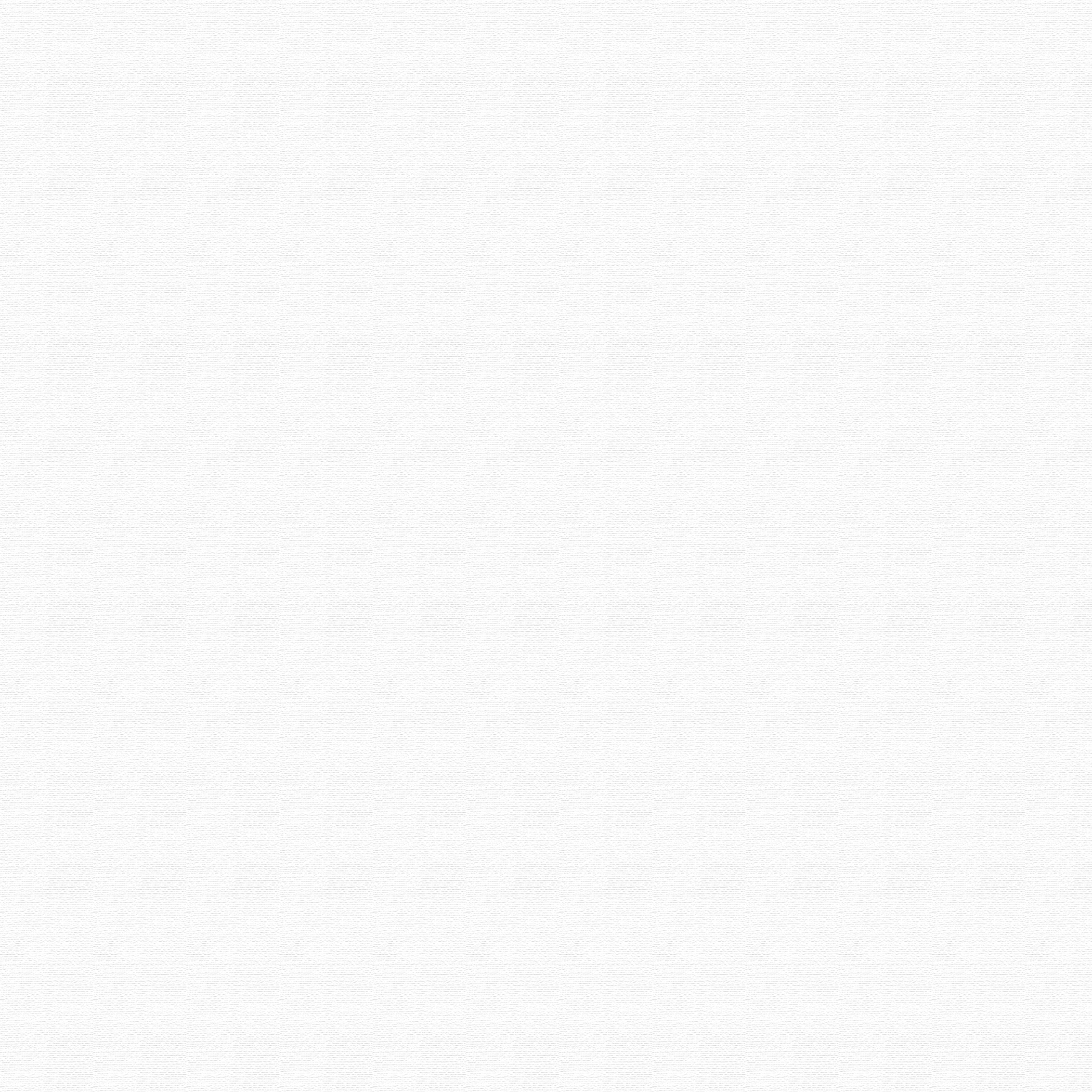 01
БҮРЭН ХАЙЛТ ХИЙХ
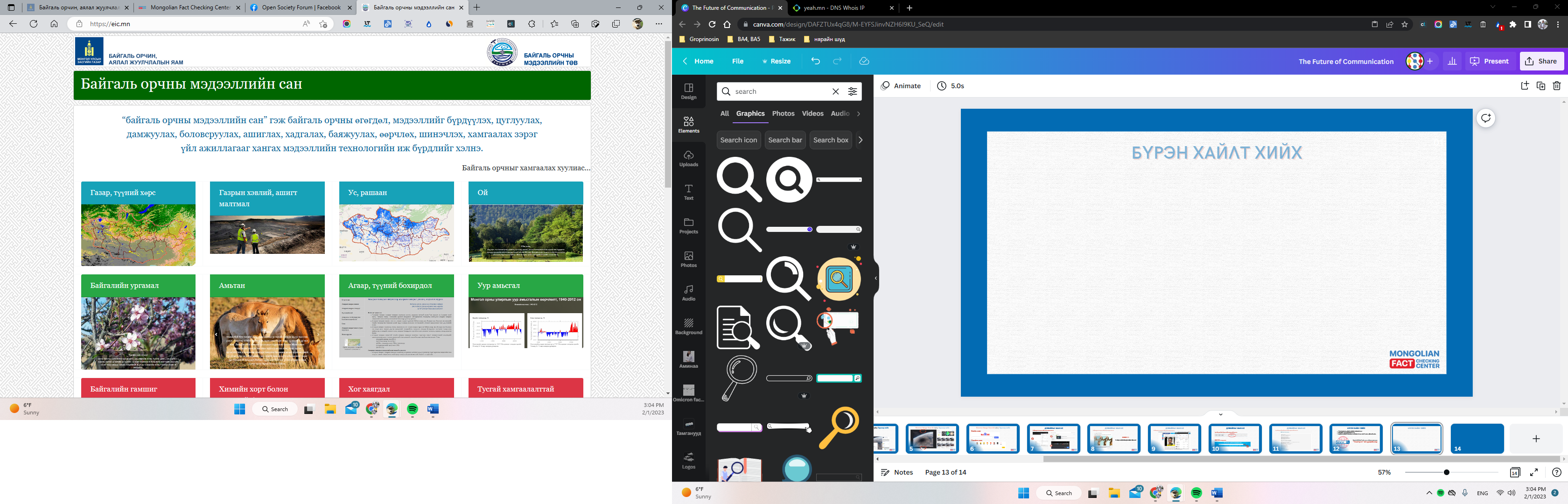 ЖИШЭЭ 3.

Уг вэбсайтаас А.Хауланбек "Говийн унаган төрх" гэх зургийг олъё
EIC.mn
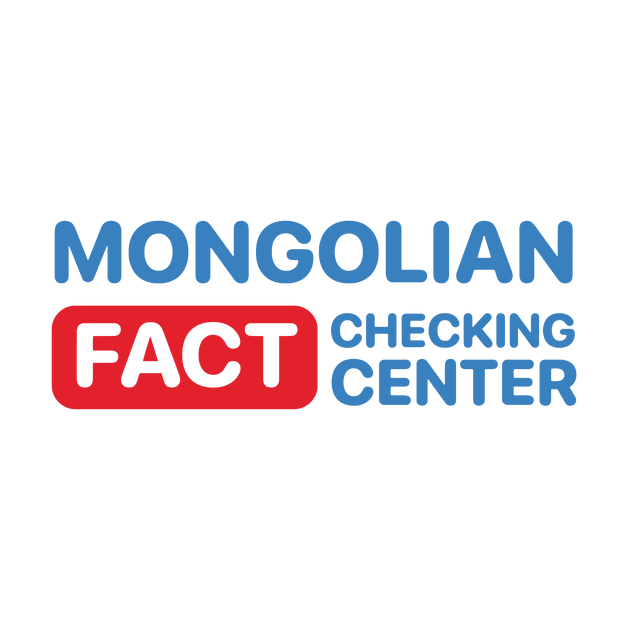 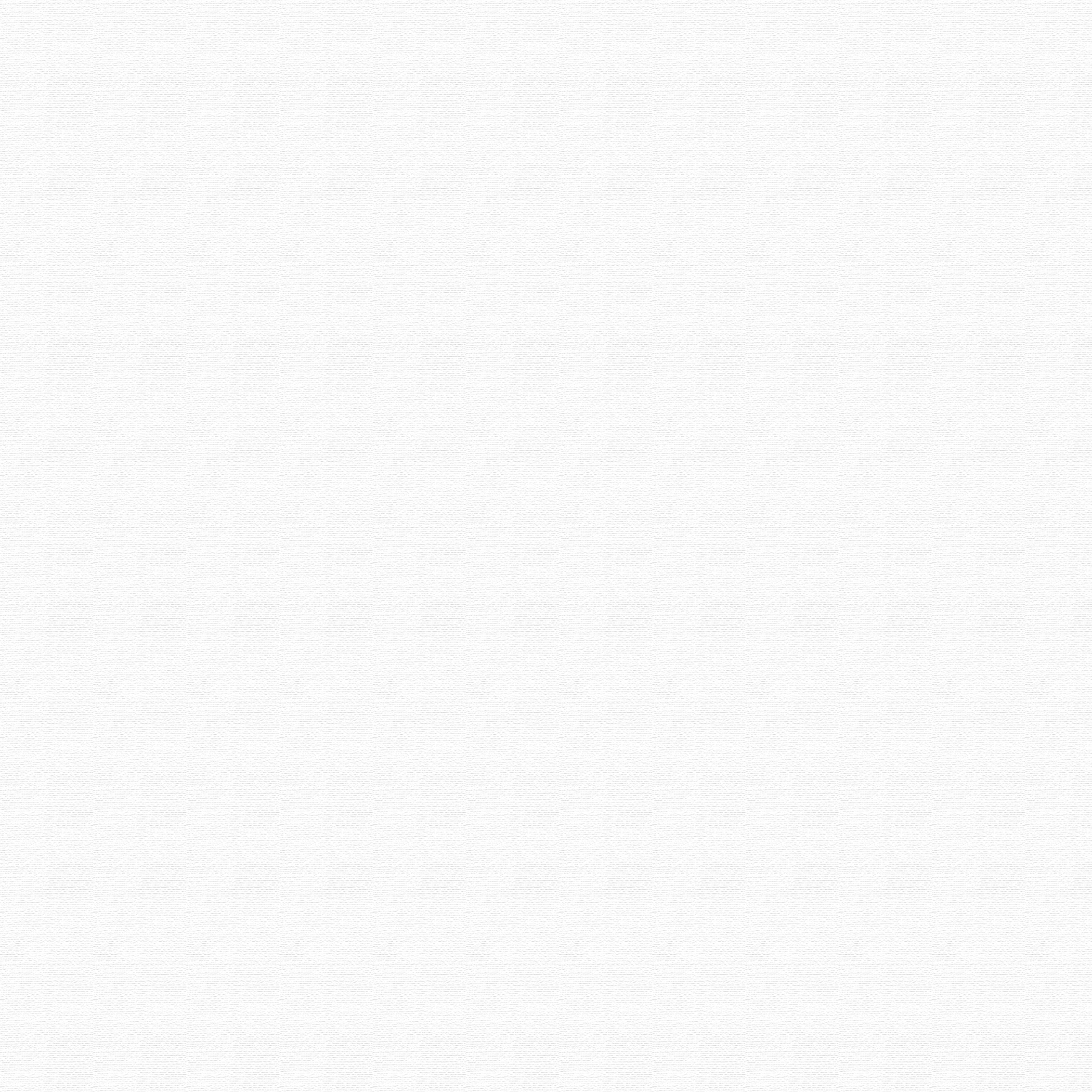 01
БҮРЭН ХАЙЛТ ХИЙХ
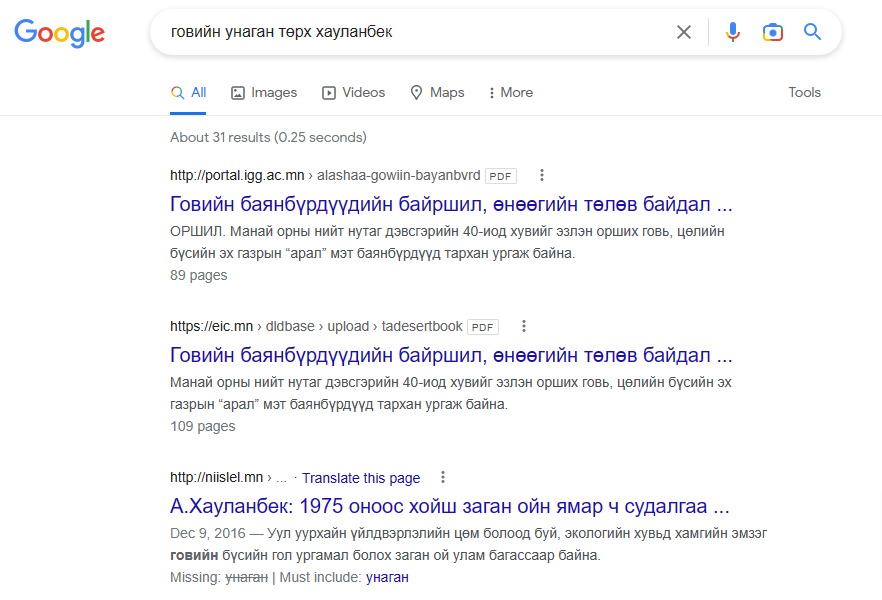 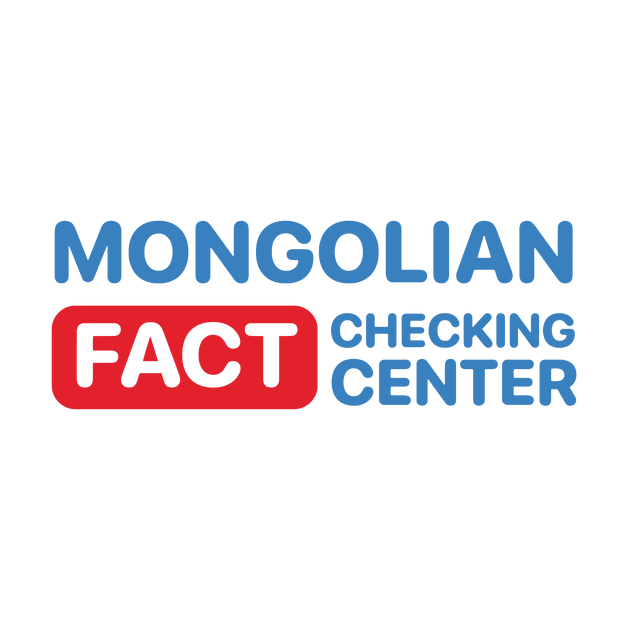 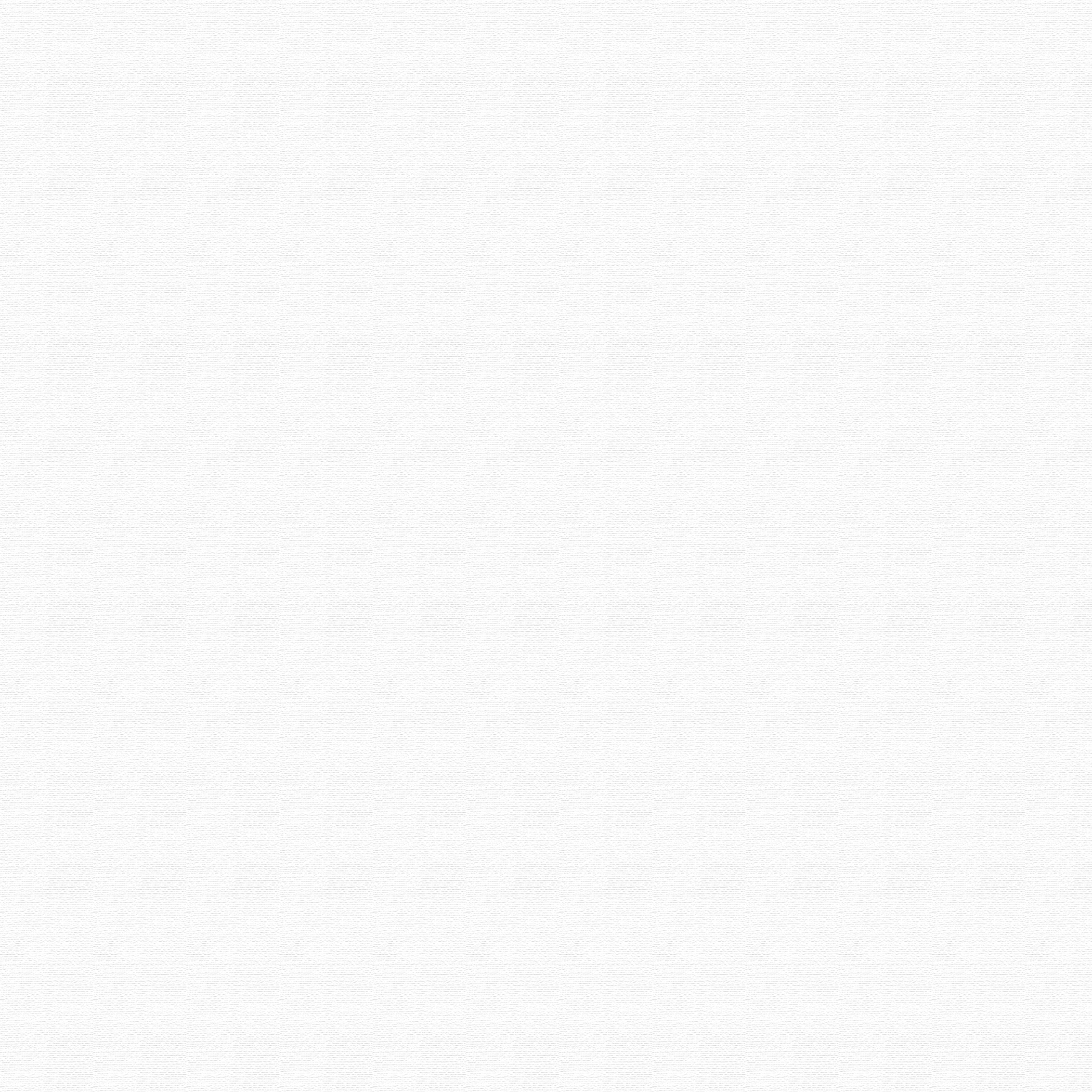 01
БҮРЭН ХАЙЛТ ХИЙХ
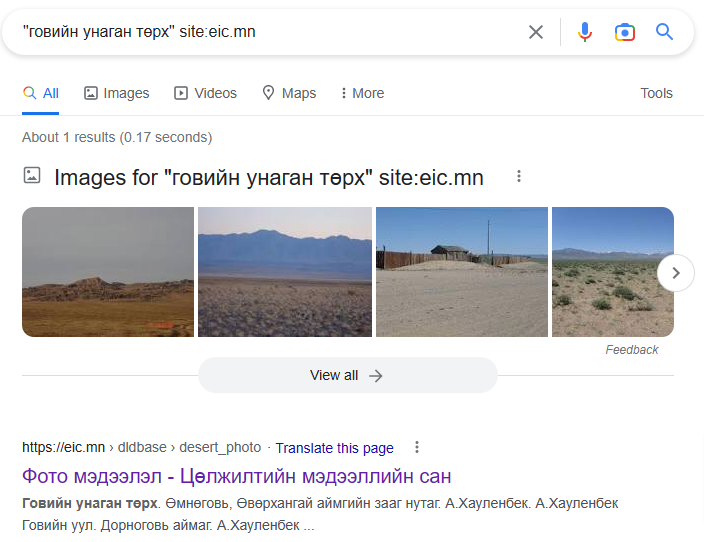 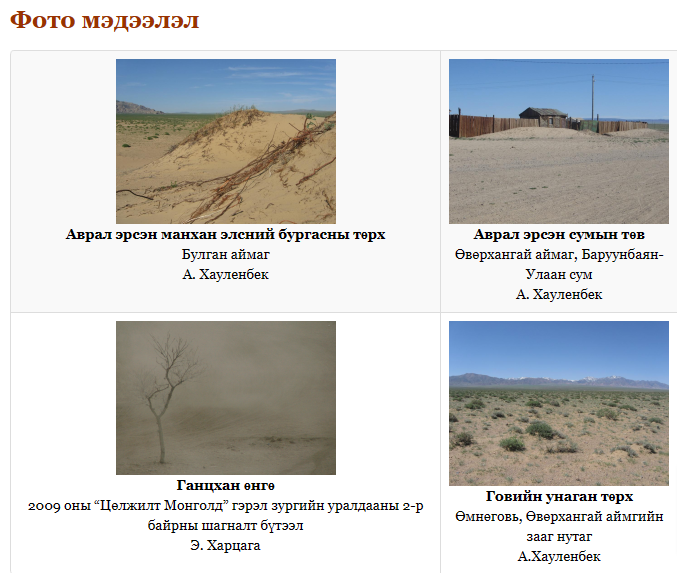 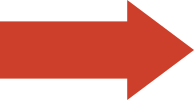 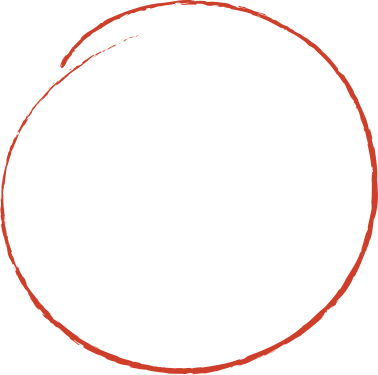 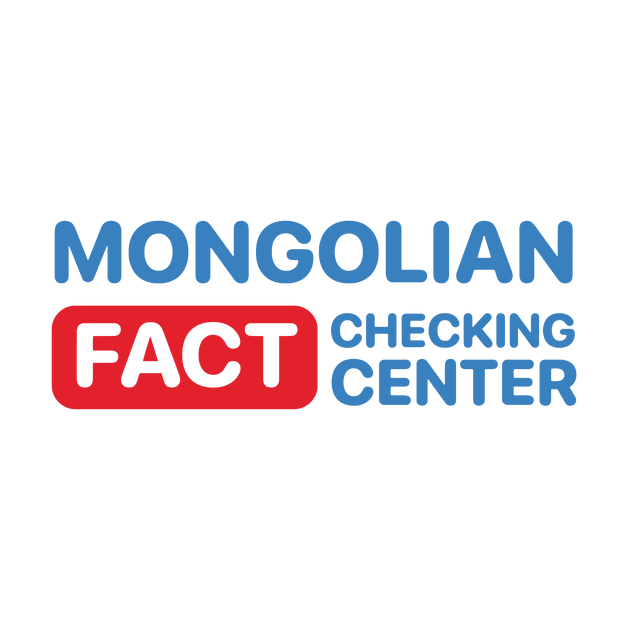 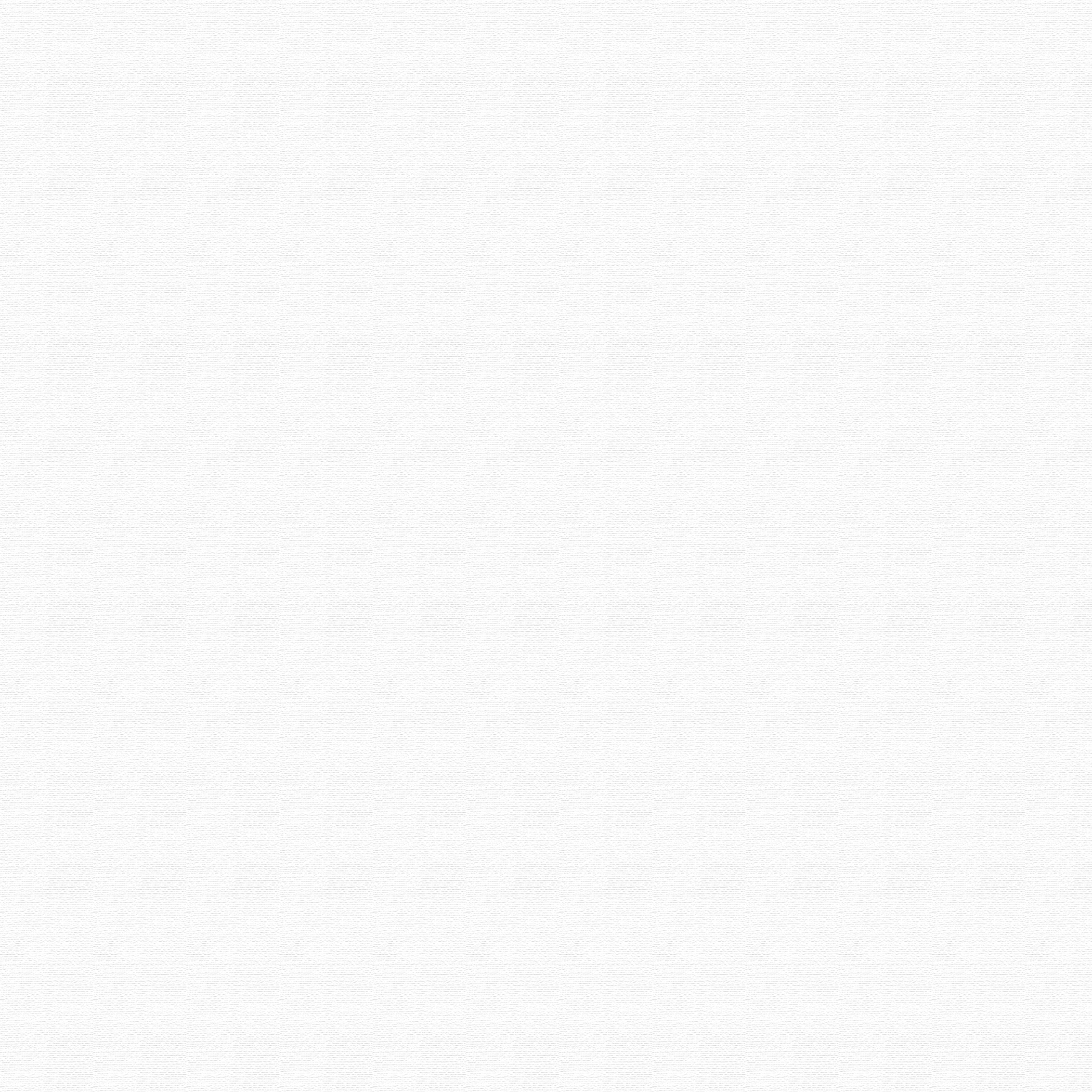 01
ДАСГАЛ АЖЛЫН ЦАГ
1. Тараах материал дээр буй хоёр зургийн талаар мэдээлэл цуглуулаарай.
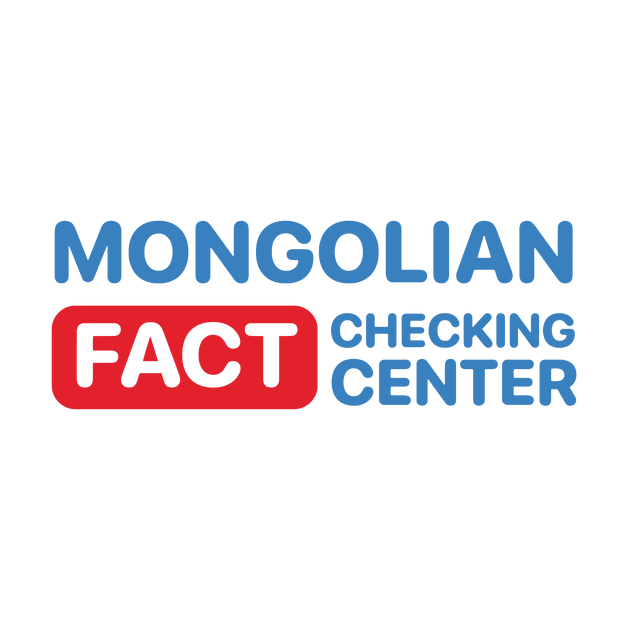